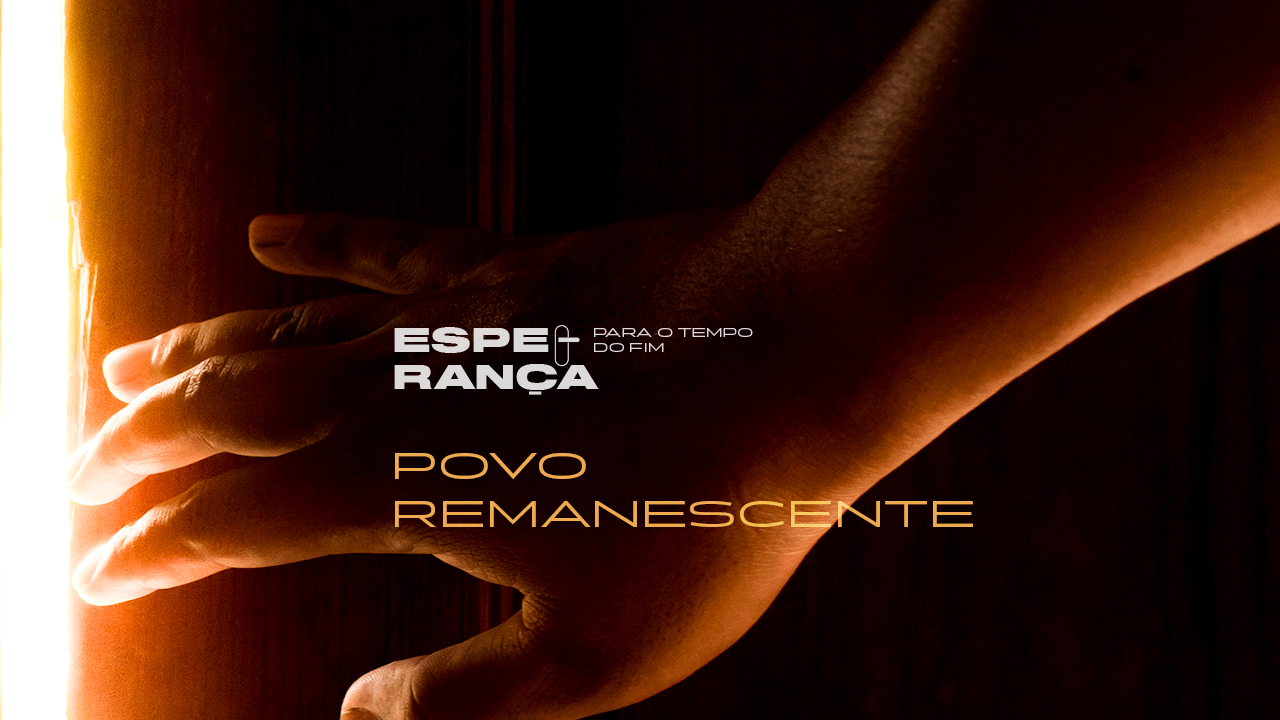 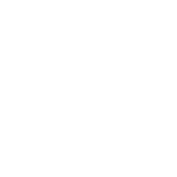 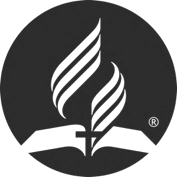 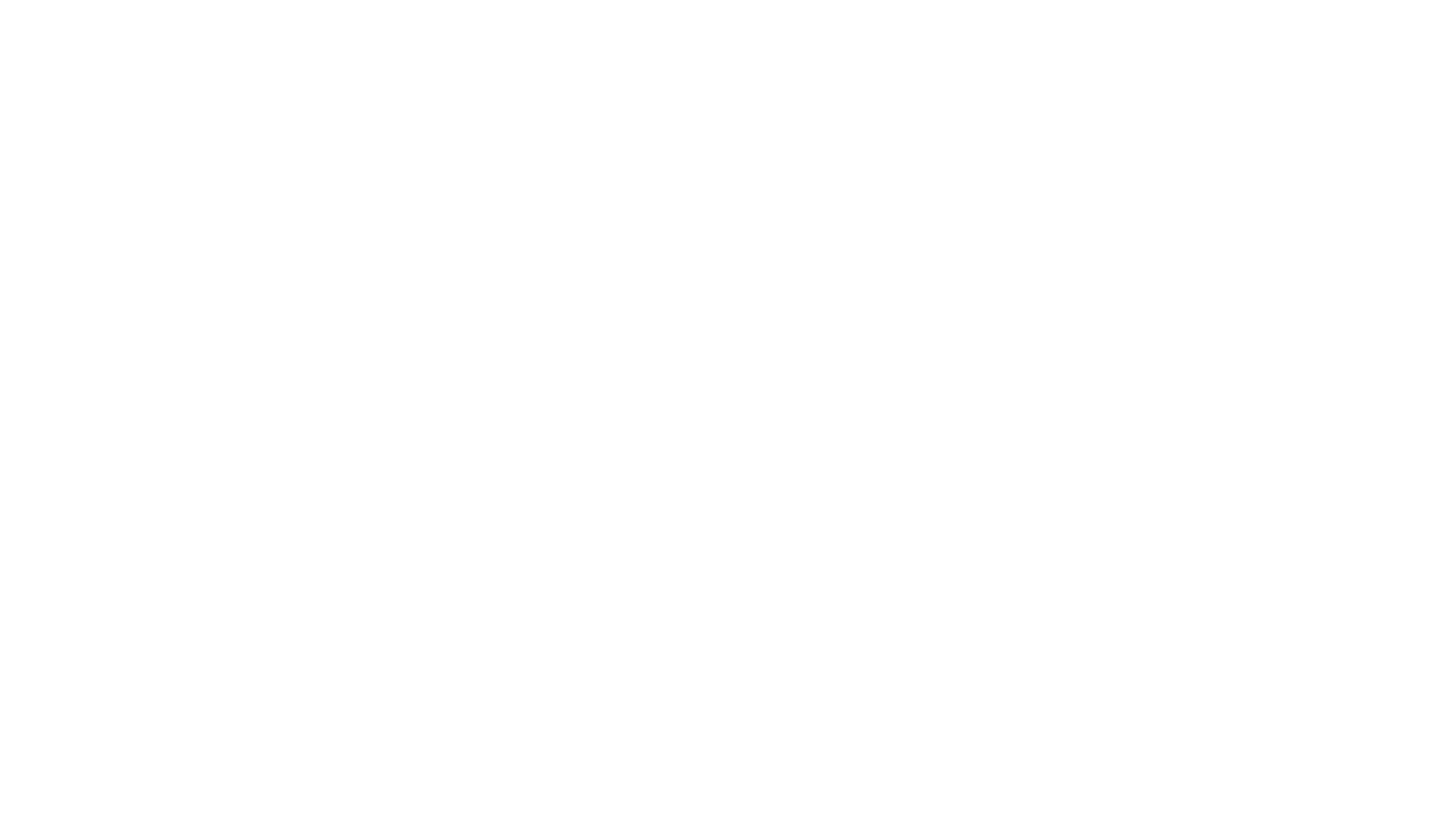 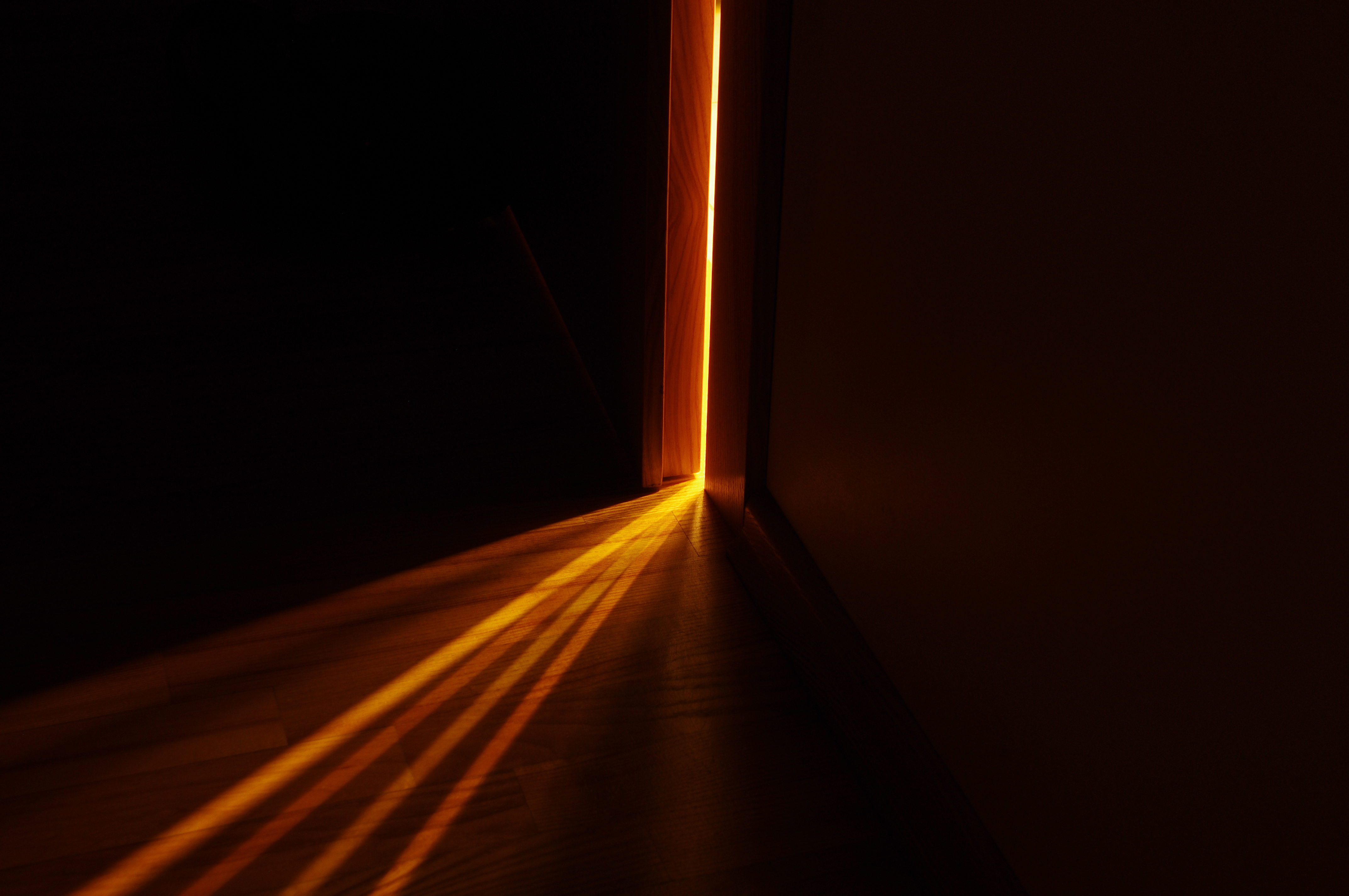 Logo após o desapontamento de 22 de outubro de 1844, um grupo de pessoas, composto por Thiago White, José Bates, Hiram Edson, Tiago  John Andrews, John Lougborough e Urias Smith, procurou estudar melhor a Bíblia e encontrar uma explicação para o que havia acontecido.Foi Hiram Edson quem acabou por descobrir que tudo estava correto na pregação de Guilherme Miller, exceto sua compreensão de que o santuário era a Terra.
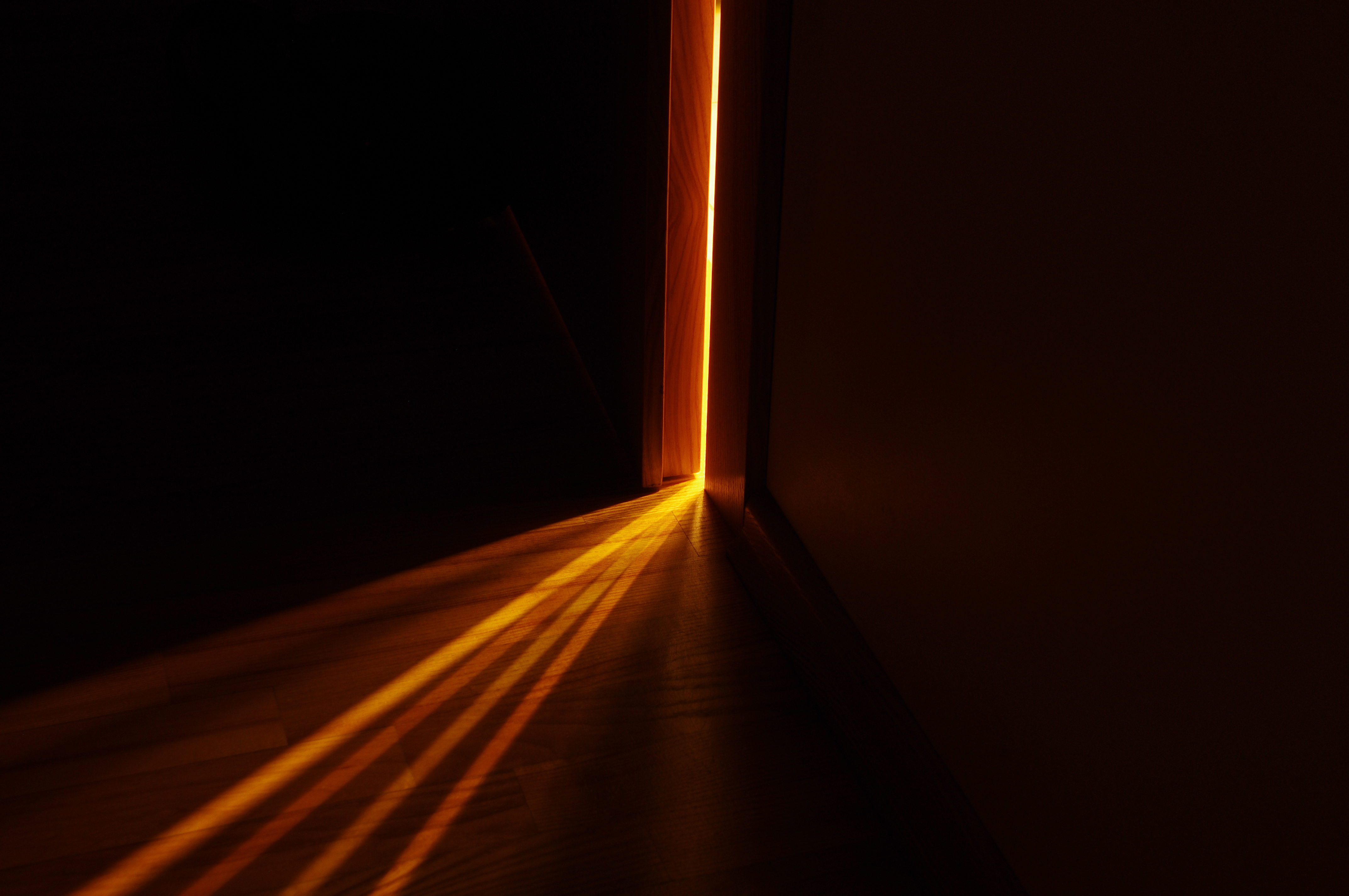 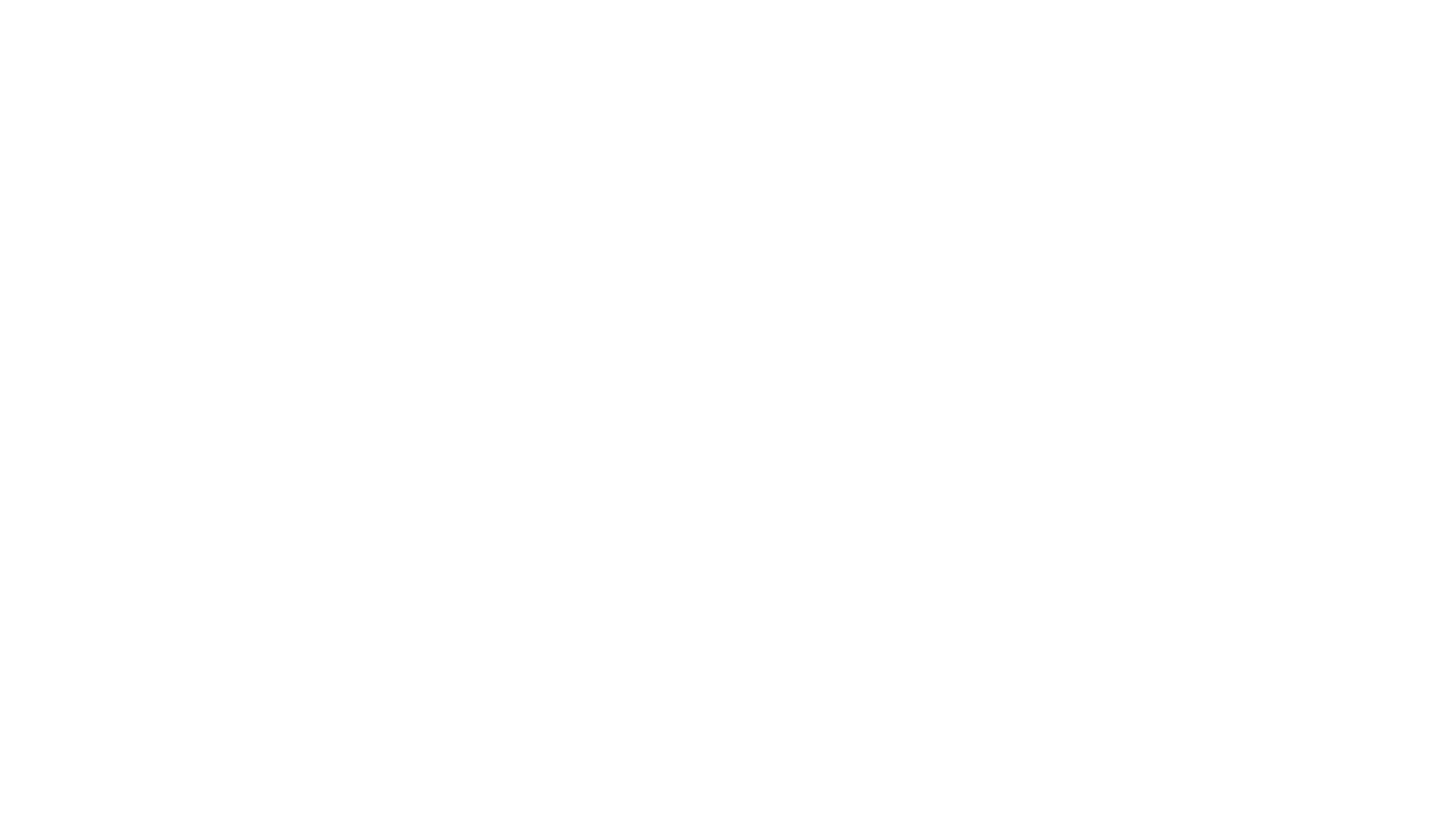 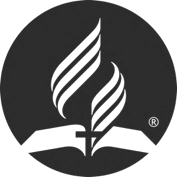 Com o passar do tempo, foi necessária a criação de uma organização. Em 1852, já havia dois mil membros e publicações editadas regularmente. Assim, era fundamental definir regras de organização e era importante credenciar os pastores.Foi preciso esperar até 1860, numa Assembleia Geral em Battle Creek, Michigan, Estados Unidos da América, para então adotar o nome “Adventistas do Sétimo Dia”, que definiria esse grupo de crentes.
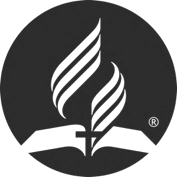 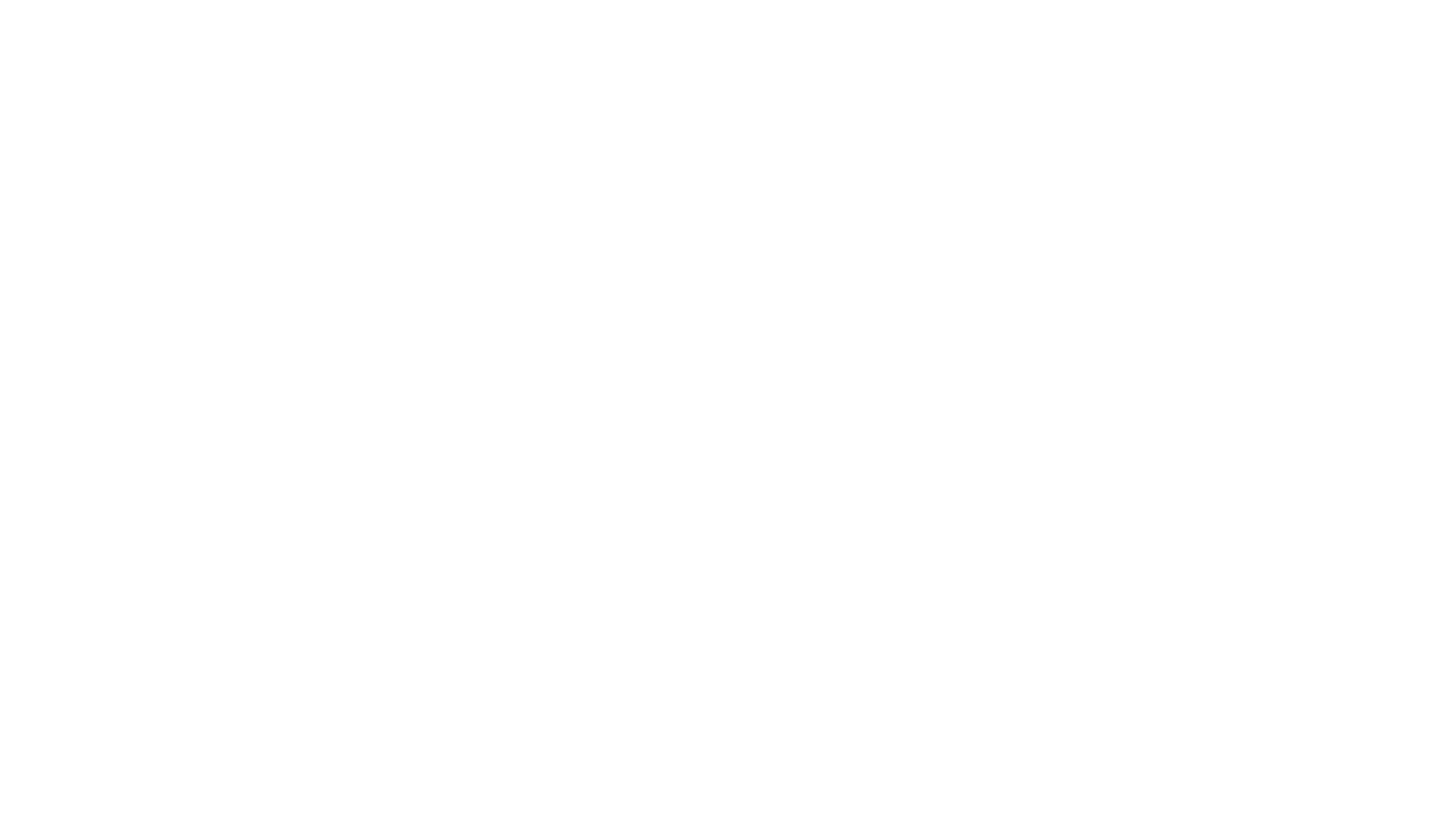 ADVENTISTA DO SÉTIMO DIA
O nome “Adventista” traduz a esperança do retorno de Jesus Cristo; a expressão “Sétimo Dia” mostra que este povo observa o sábado como dia de repouso semanal, em conformidade com o ensinamento da Bíblia.
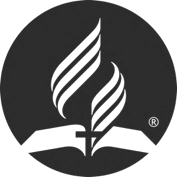 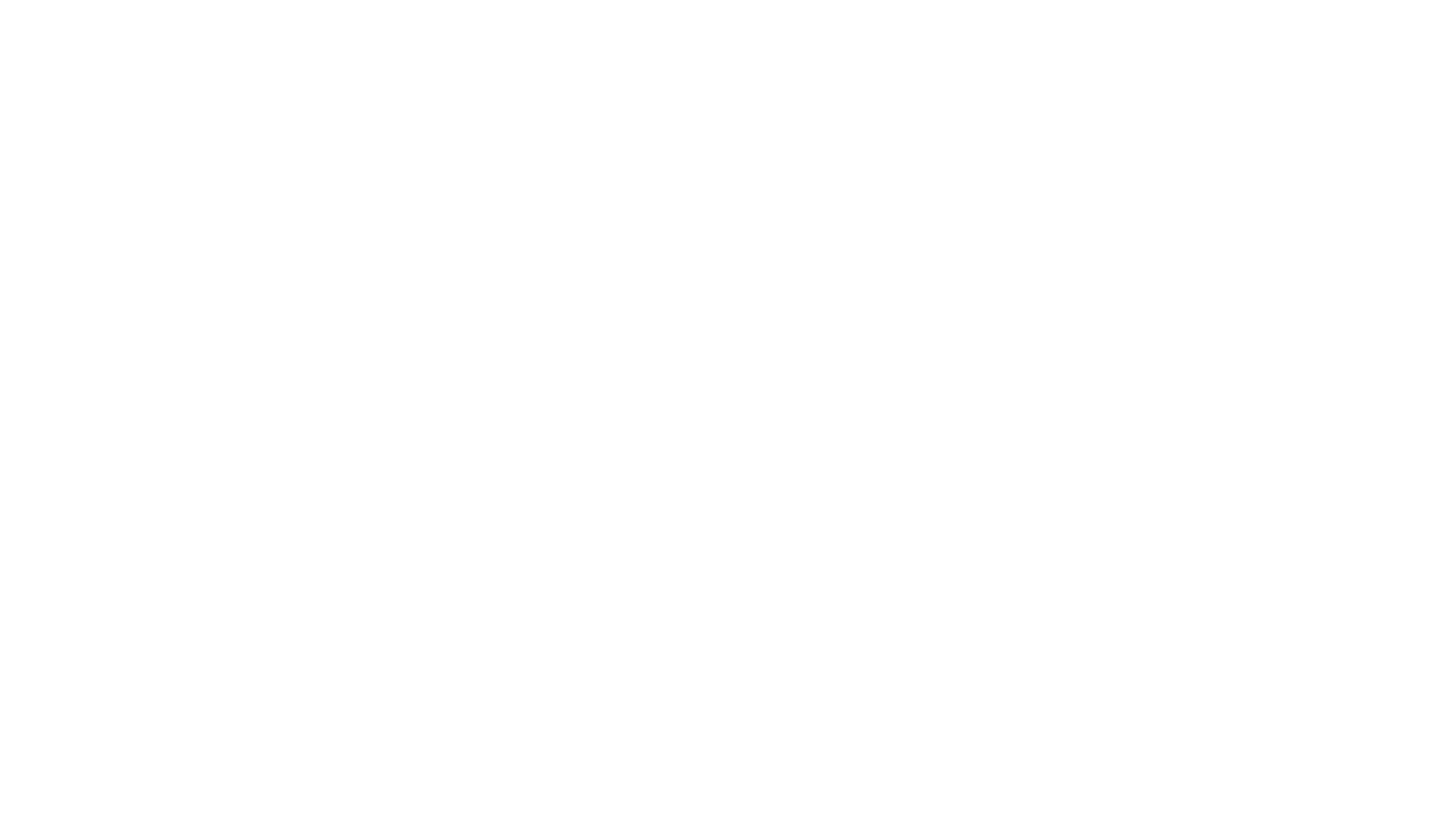 ASSOCIAÇÃO GERAL DOS ADVENTISTAS DO SÉTIMO DIA
Em 1863, foi fundada a Associação Geral dos Adventistas do Sétimo Dia, que a essa altura contava com 3.500 adventistas, 30 pastores e 152 igrejas.
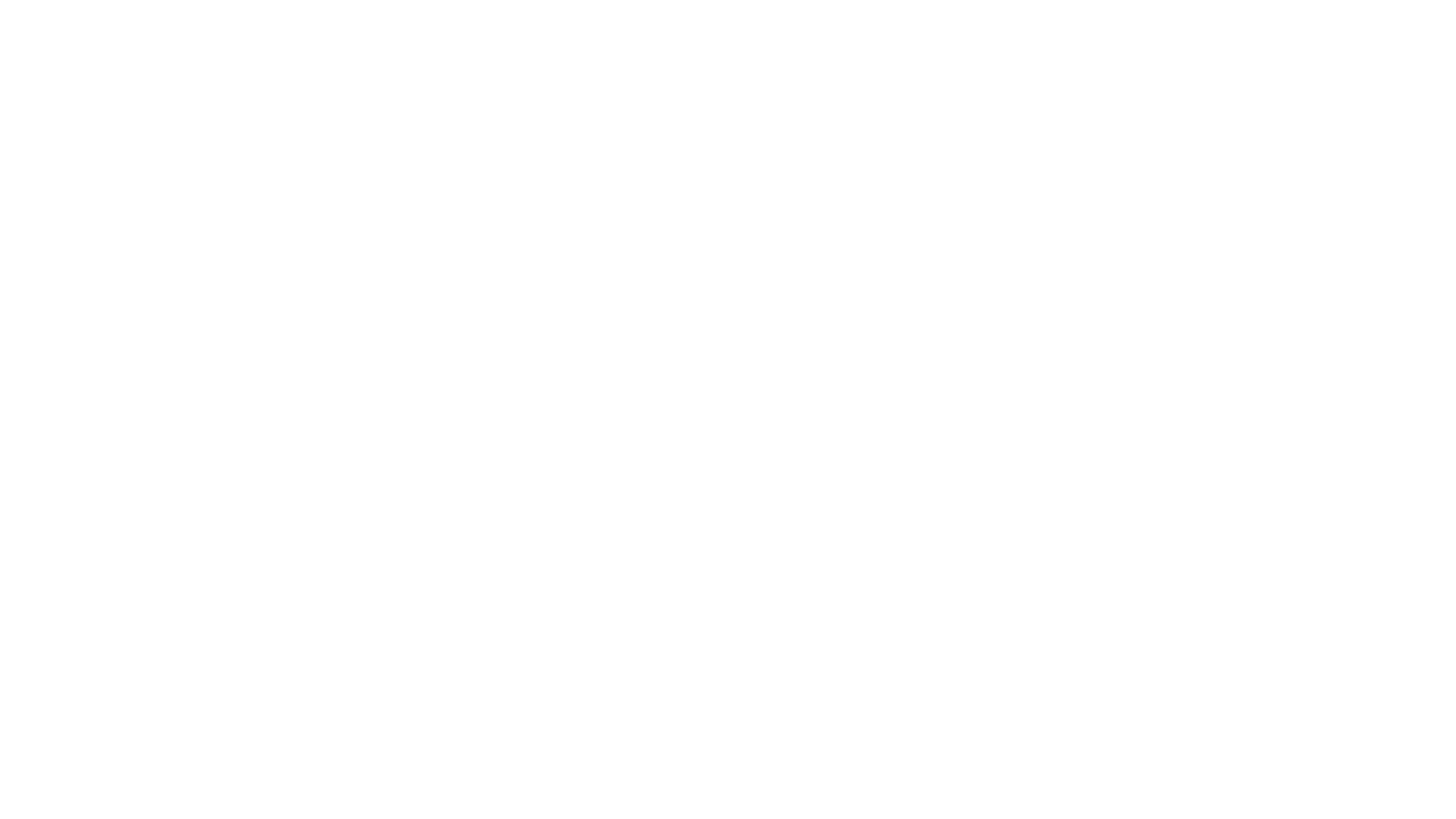 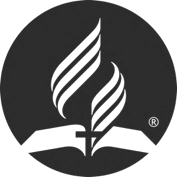 O tema do remanescen­te na Escritura Sagrada vai do Gênesis ao Apocalipse. Sua terminologia é usada mais de 540 vezes somente no Antigo Testamento.
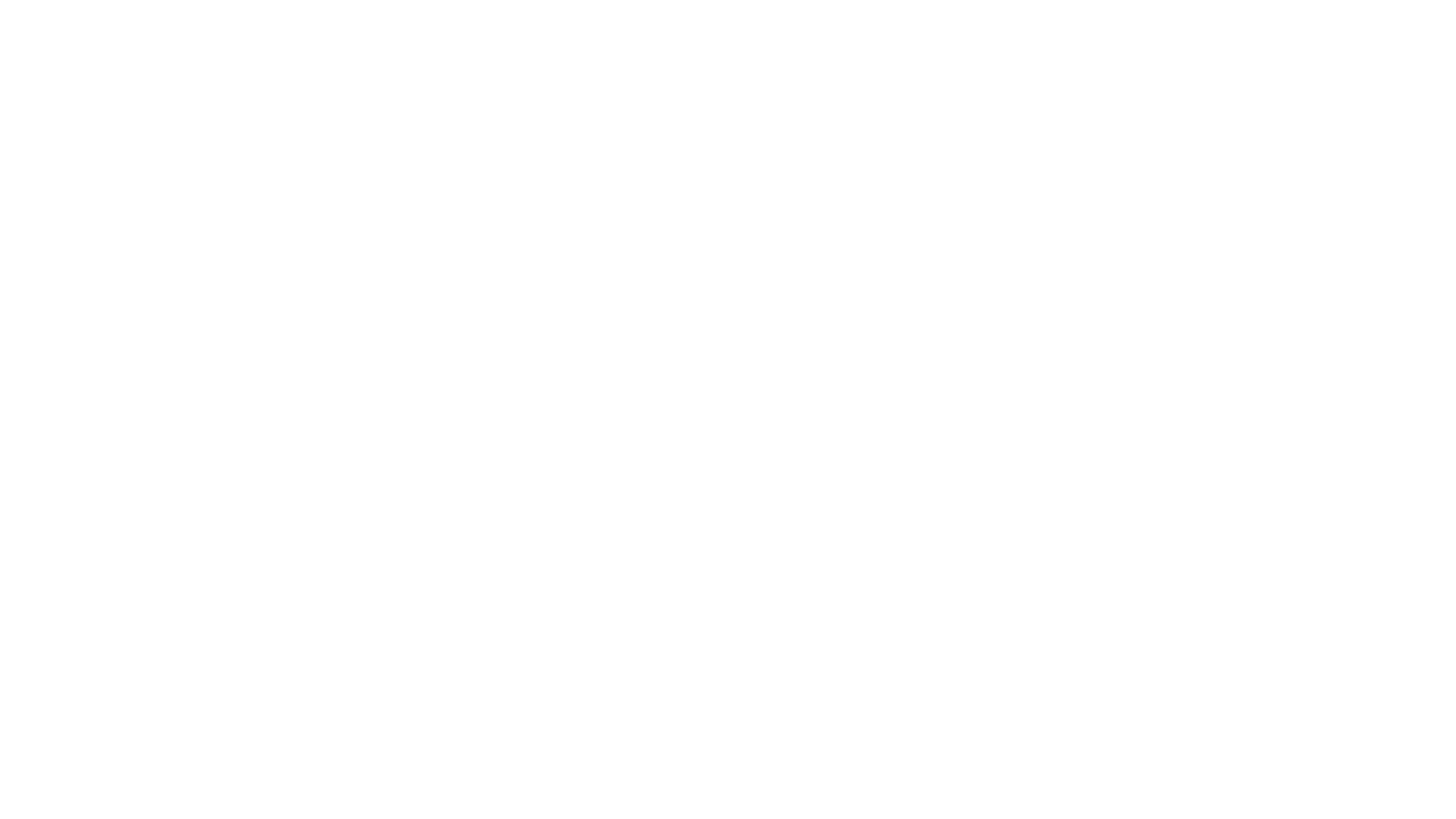 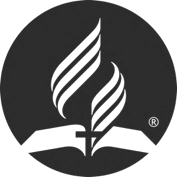 O remanescente e a possibilidade de um futuro se encontram tão intrinsecamente conectados que, “onde não há mais ‘remanescente’, não existe futuro.”
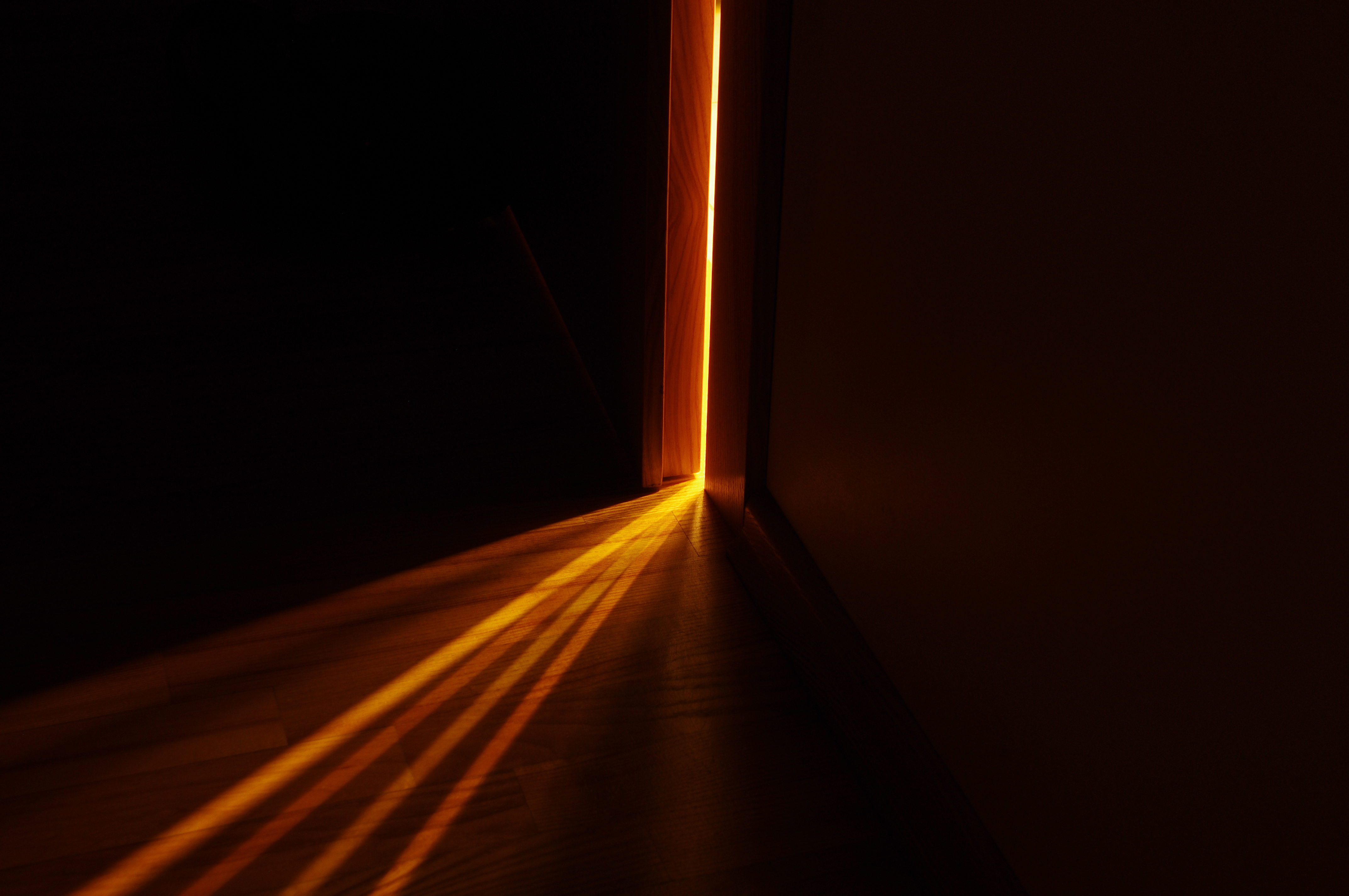 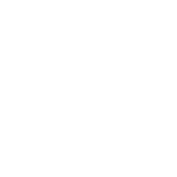 “Odeiem o mal e amem o bem. Promovam a justiça nos tribunais. Talvez o SENHOR, o Deus dos Exércitos, se compadeça do remanescente de José.”

Amós 5:15
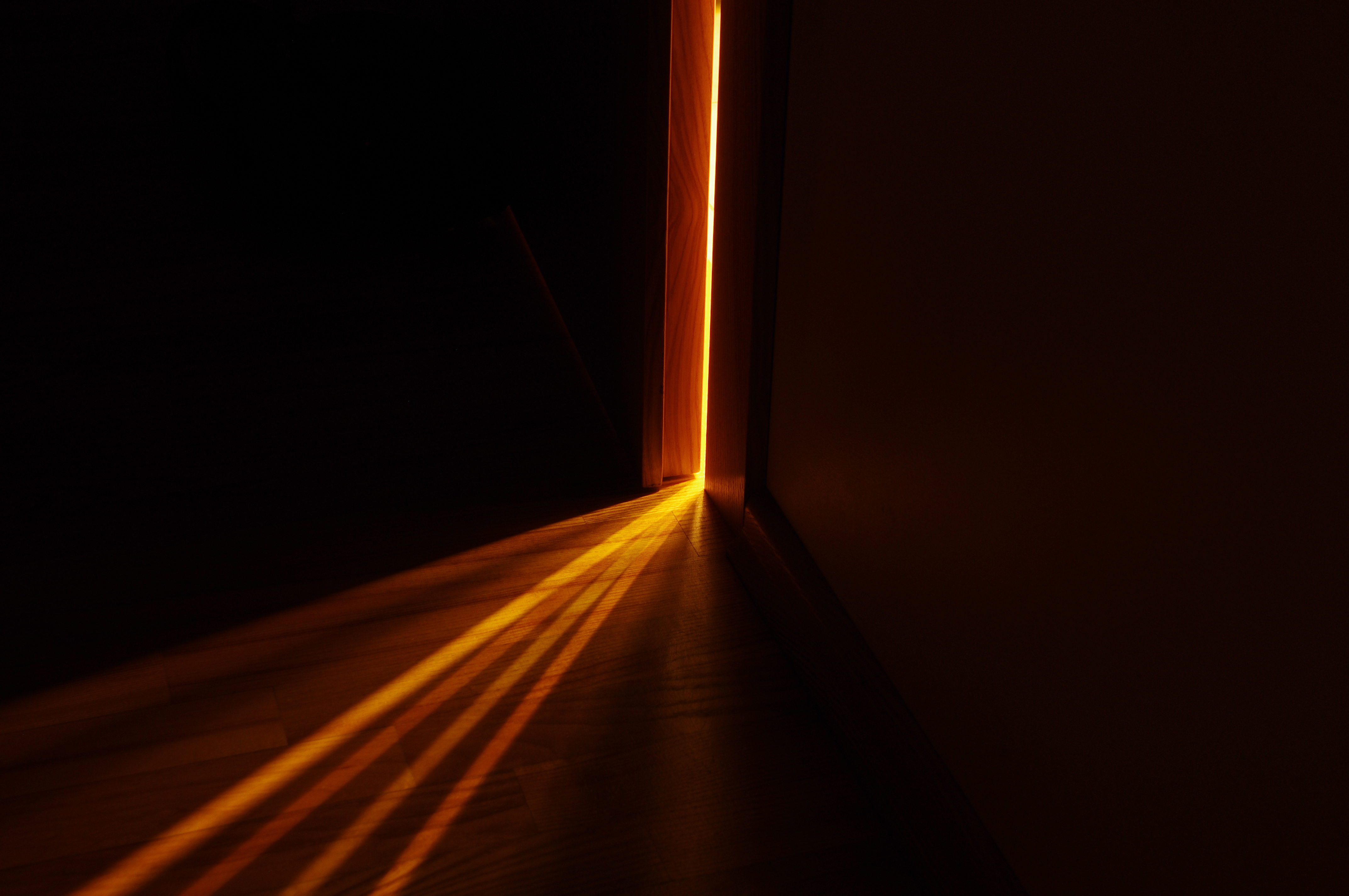 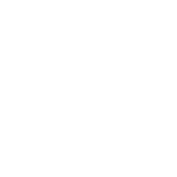 “Aqueles da casa de Judá que escaparam e ficaram como remanescente tornarão a lançar raízes e a dar frutos. Porque de Jerusalém sairá o remanescente, e do monte Sião, o que escapou. O zelo do SENHOR dos Exércitos fará isto.” 

Isaías 37:31,32
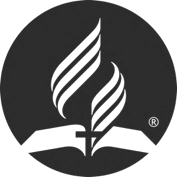 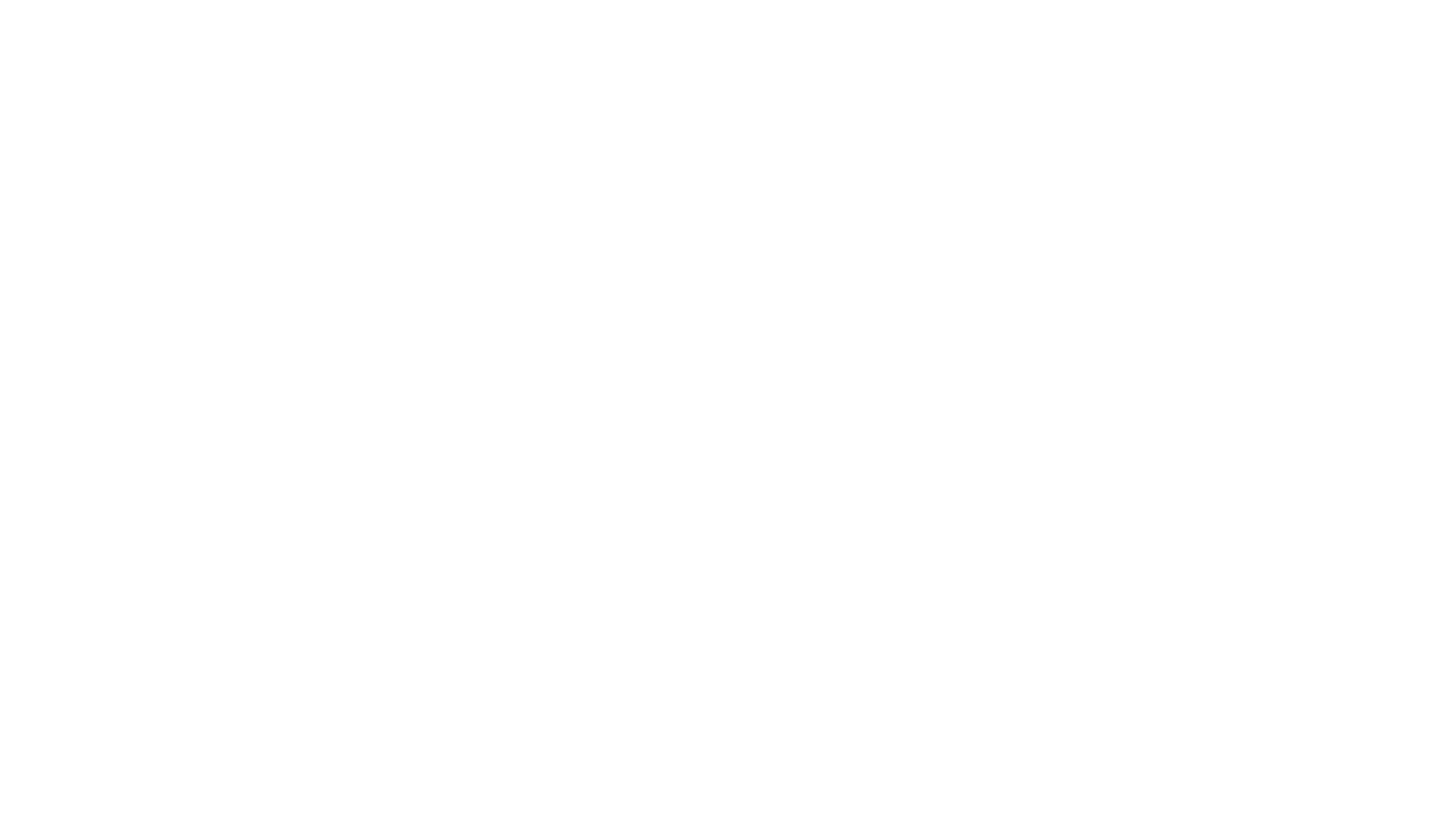 REMANESCENTE
O termo remanescente se refere muitas vezes aos sobreviventes históricos de Israel (ou Judá), que continuam vivos após uma catástrofe nacional. “Porque de Jerusalém sairá o remanescente, e do monte Sião, o que escapou. O zelo do SENHOR fará isto.” 2 Reis 19:31
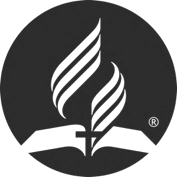 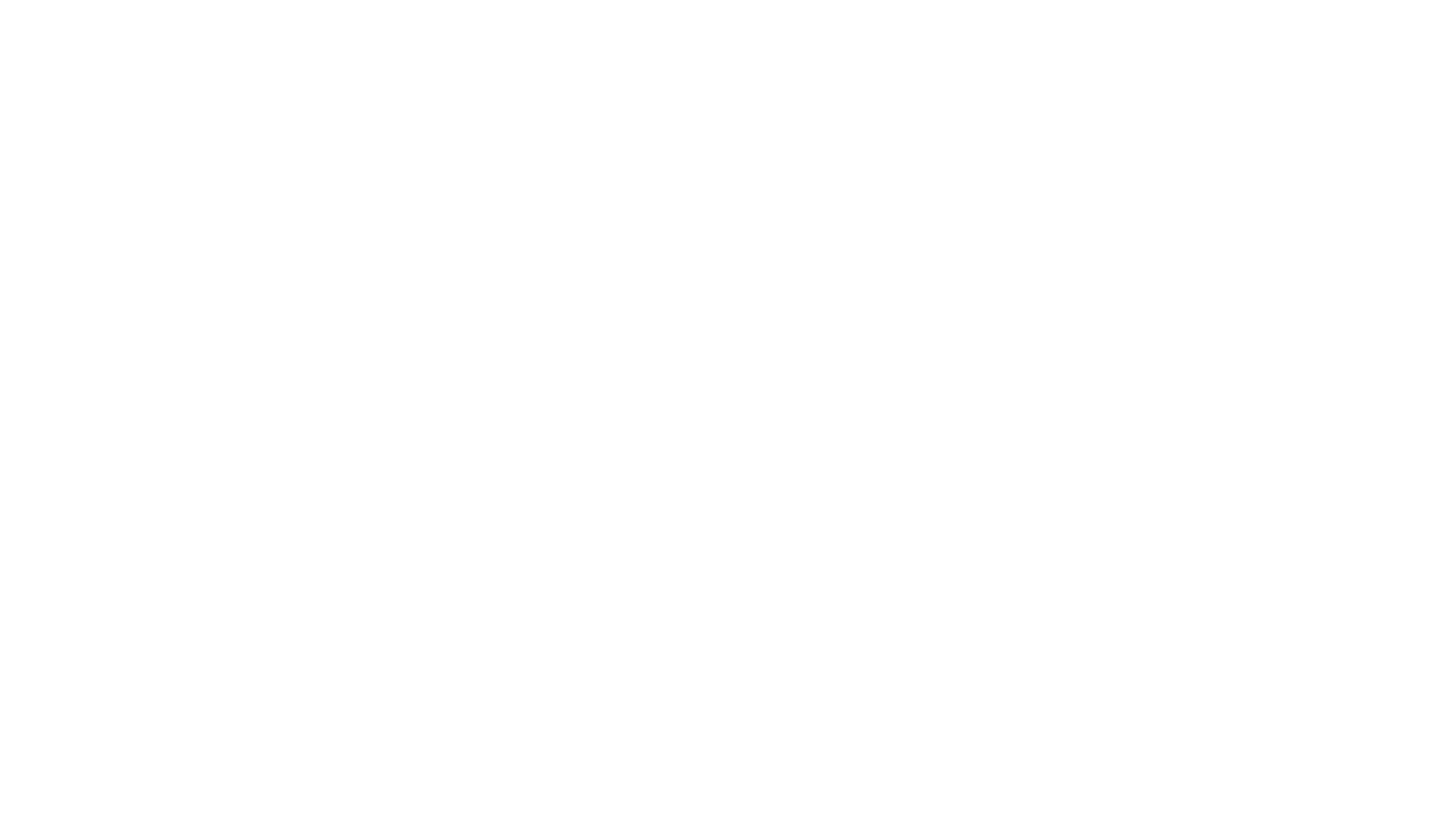 REMANESCENTE
Quando o remanescente de Jerusalém foi deportado para Babilônia, em 586 a.C., somente uns poucos foram deixados na terra de Judá.
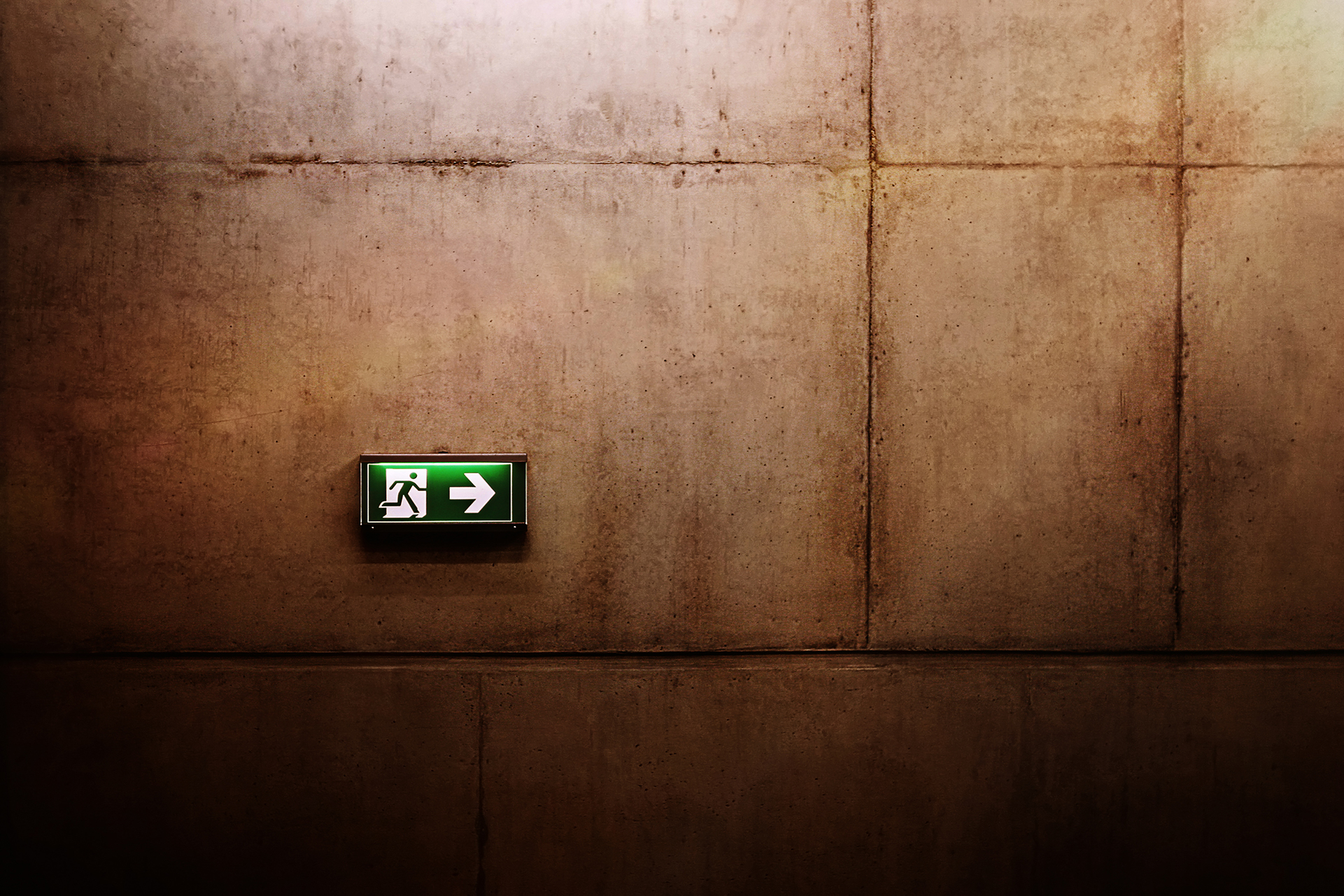 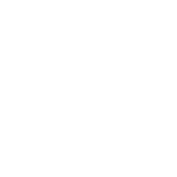 A ideia de remanescente assume uma característica explicitamente teológica nos escritos proféticos. Um exemplo do emprego teológico do tema do remanescente pelos profetas é a afirmação de Deus a Elias, que pensava que ninguém permanecera leal a Deus a não ser ele.
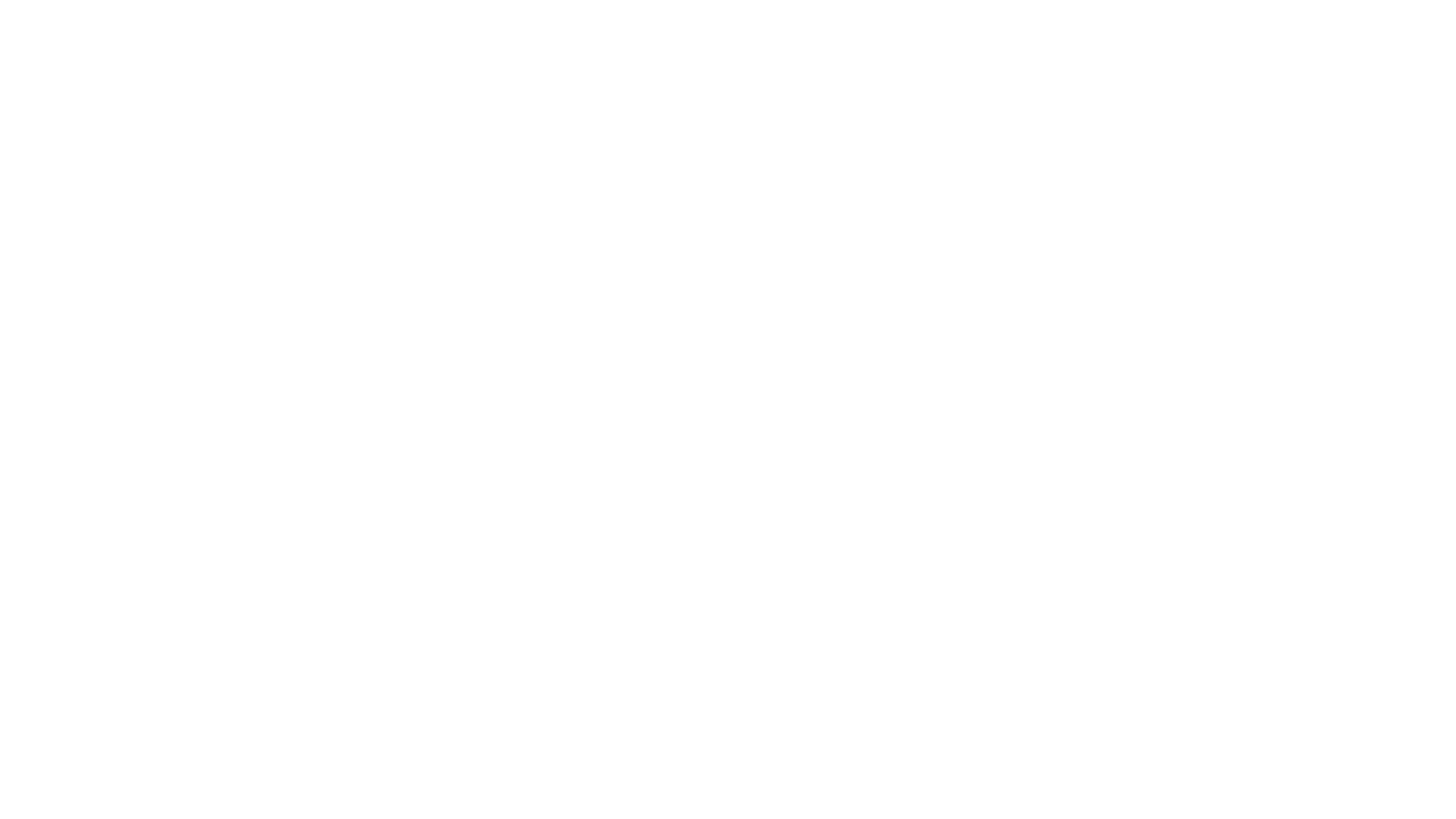 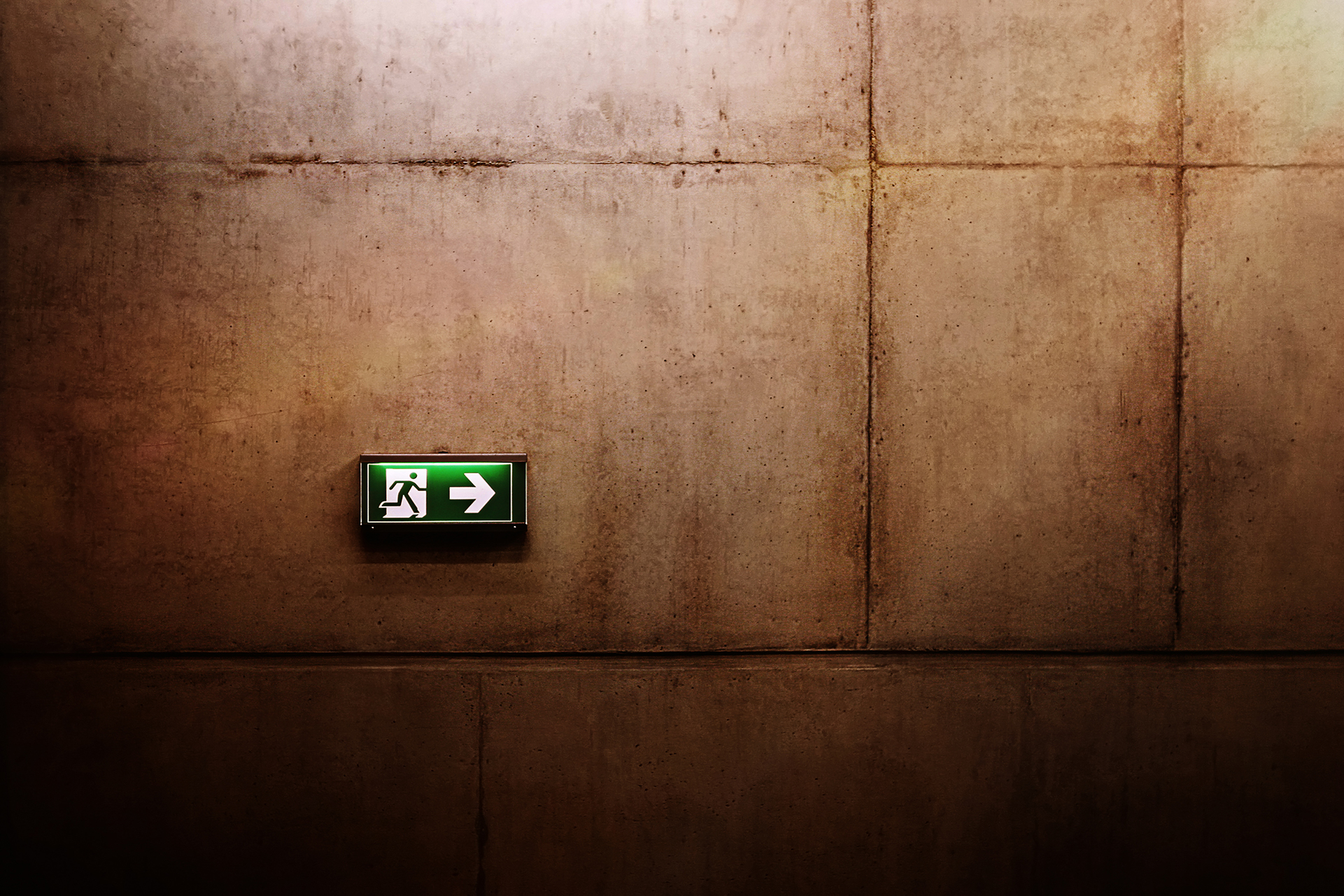 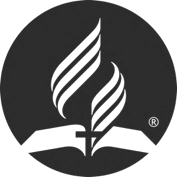 Em 1 Reis 19:18, Deus disse a Elias:
“Também conservei em Israel sete mil, todos os joelhos que não se dobraram a Baal, e toda boca que não o beijou”.
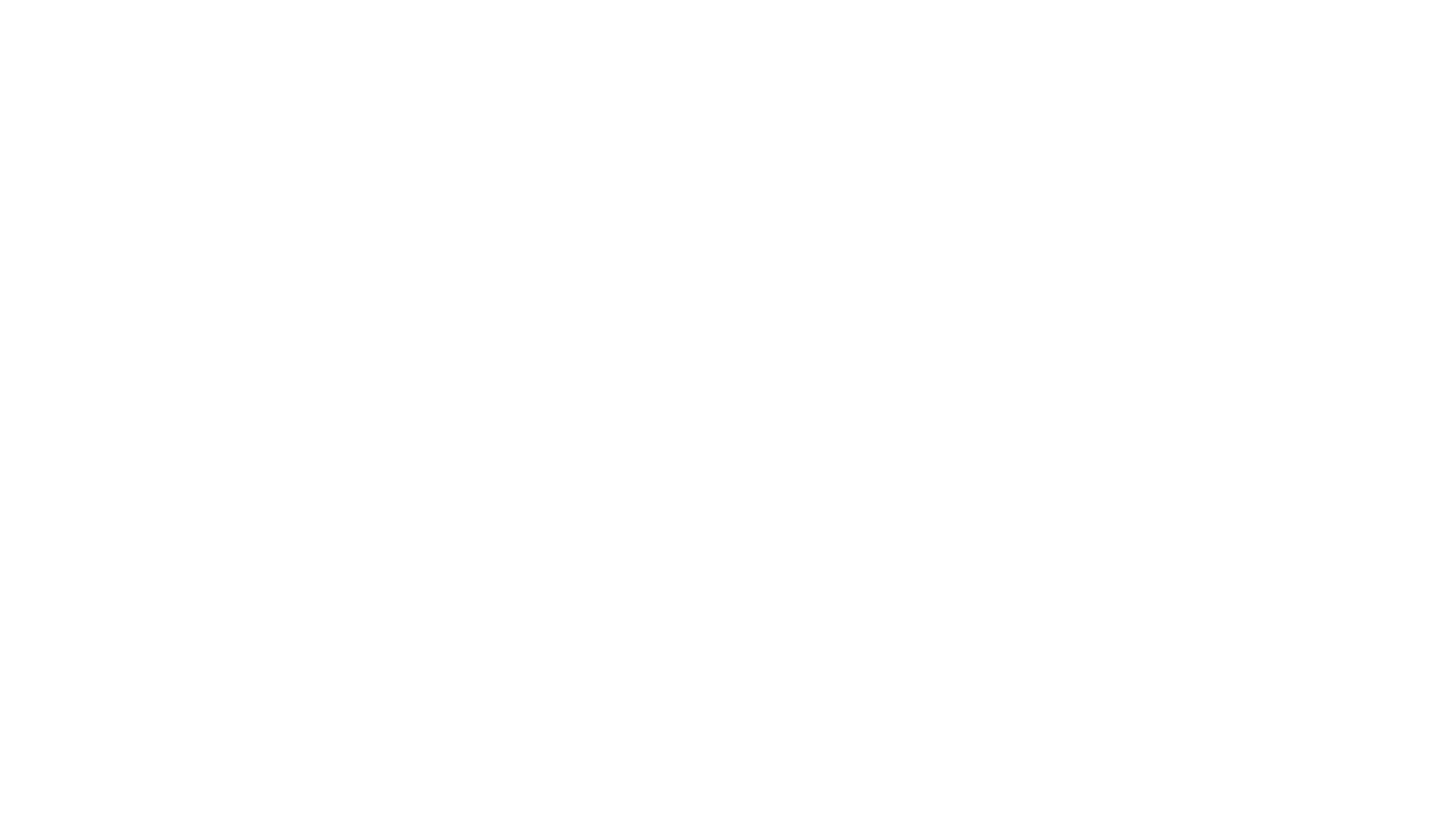 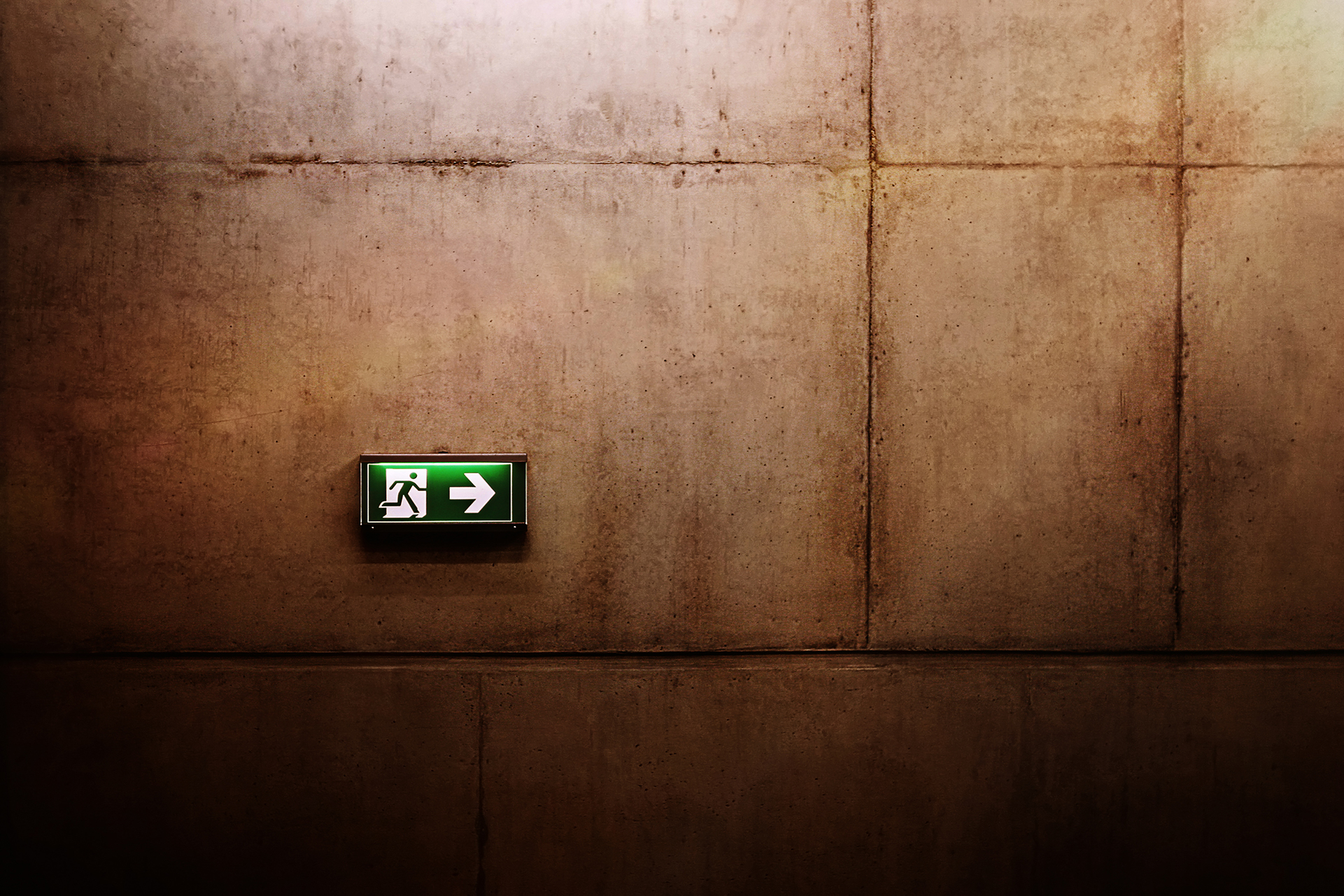 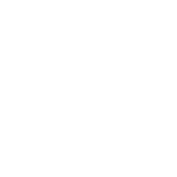 Para o profeta Isaías, as características do fiel remanescente são fé e obediência voluntária a Deus e ao Messias. Leiamos sobre isso em Isaías 1:18-19:“O SENHOR diz: ‘Venham, pois, e vamos discutir a questão. Ainda que os pecados de vocês sejam como o escarlate, eles se tornarão brancos como a neve; ainda que sejam vermelhos como o carmesim, eles se tornarão como a lã. Se estiverem dispostos e me ouvirem, vocês comerão o melhor desta terra’”.
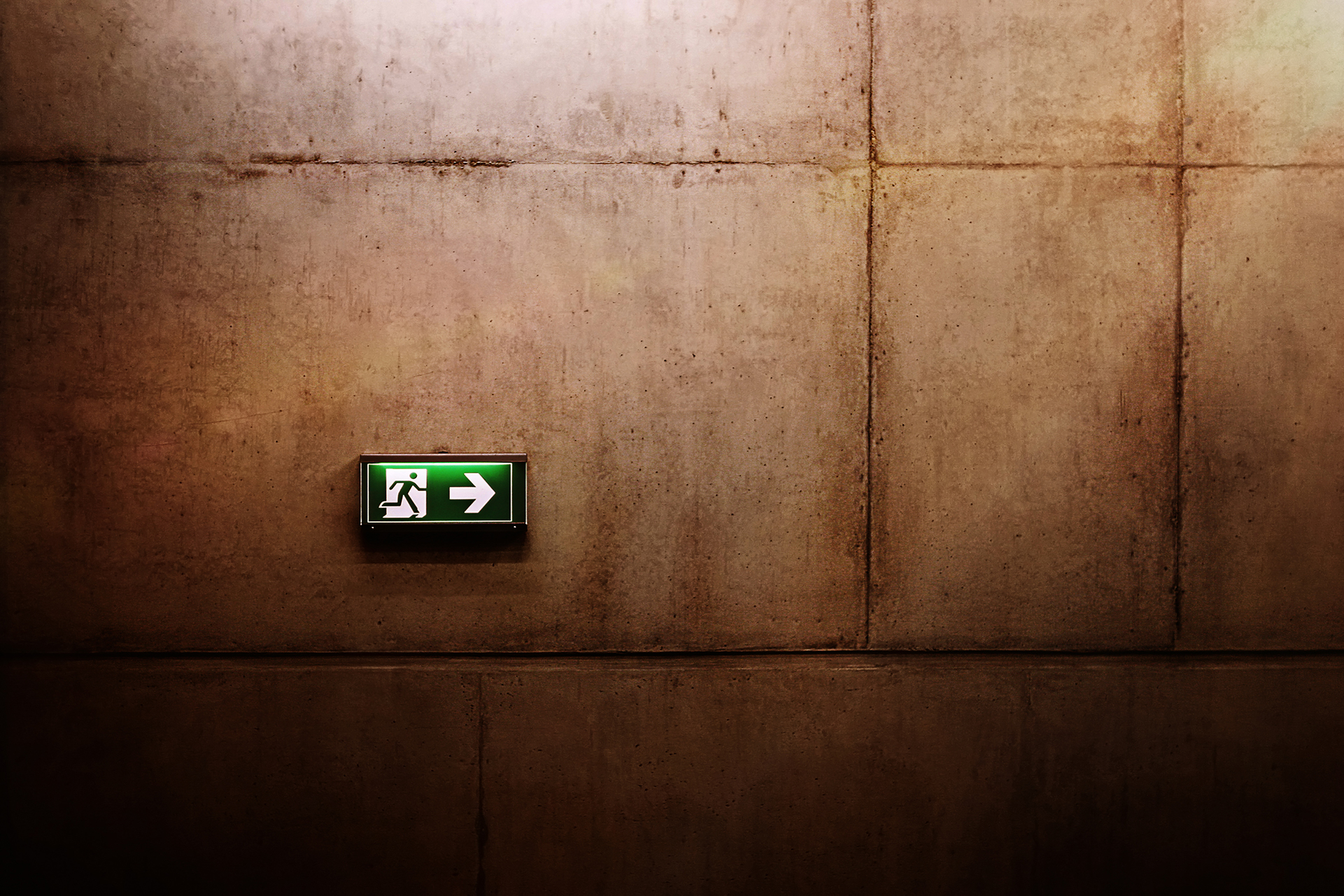 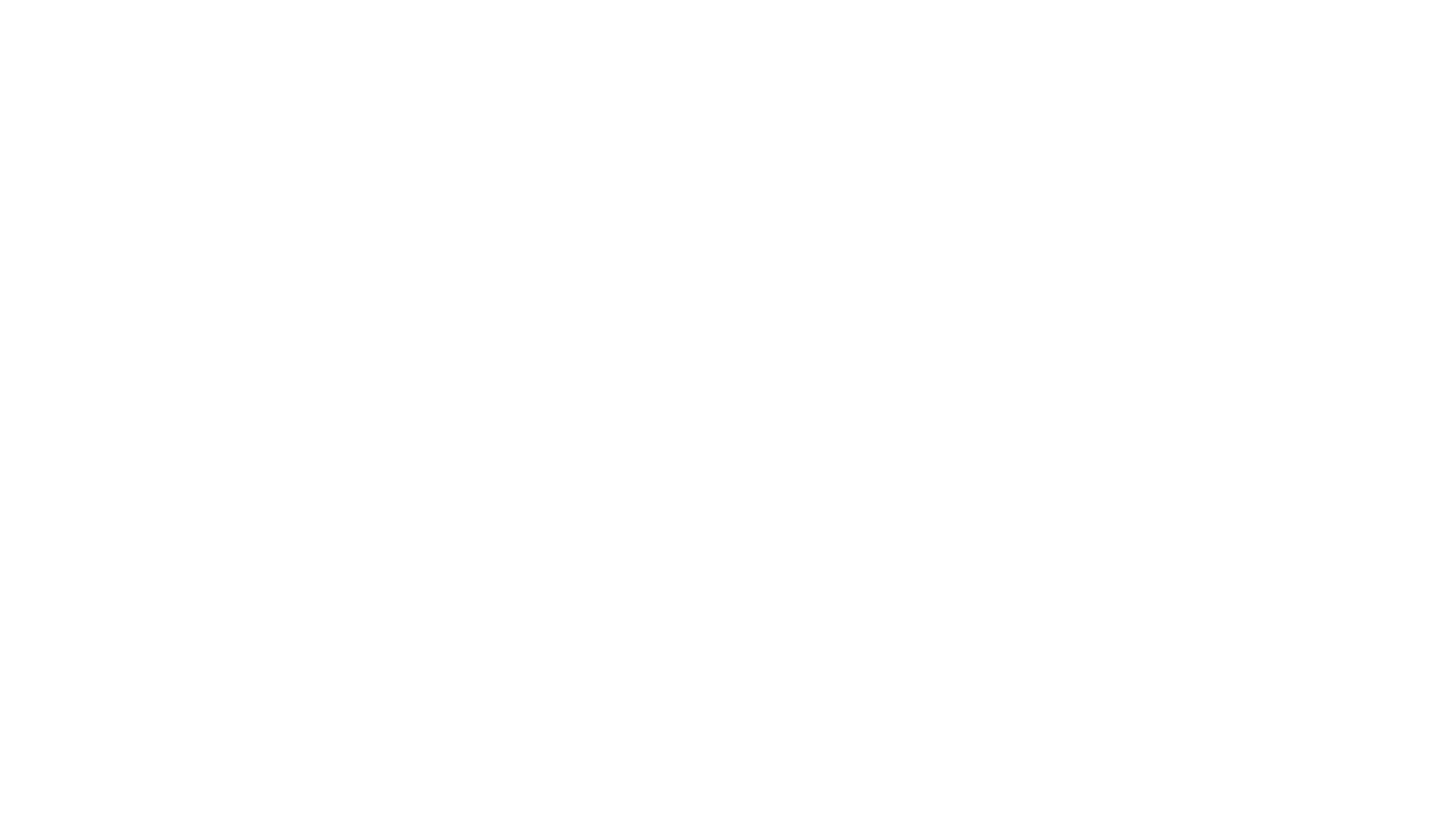 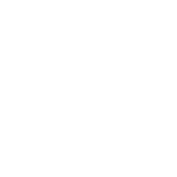 O Antigo Testamento sempre descreve o futuro remanescente de Israel como uma comunidade religiosa fiel que adora a Deus com um novo coração, criado pelo Espírito de Deus, com base na nova aliança.
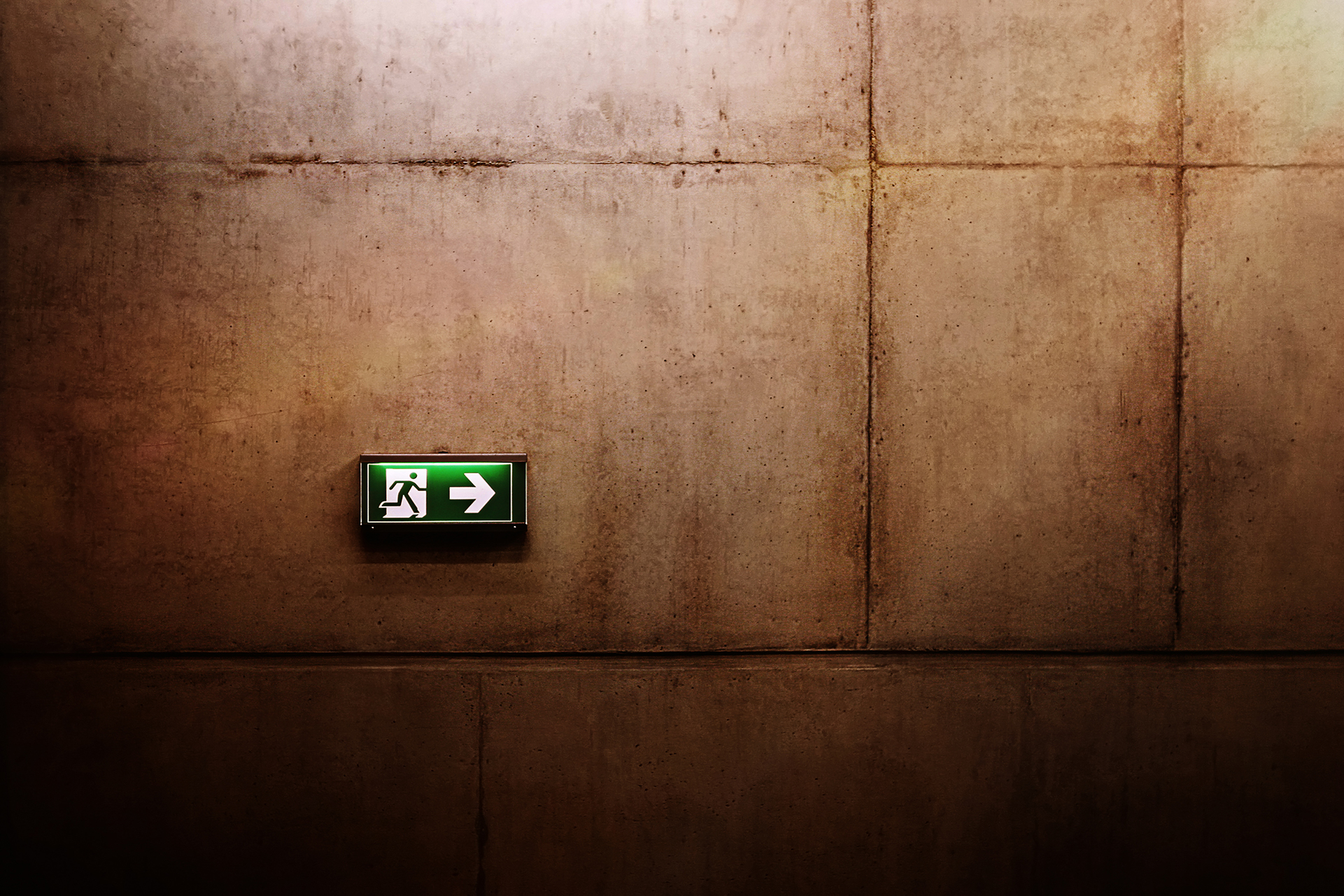 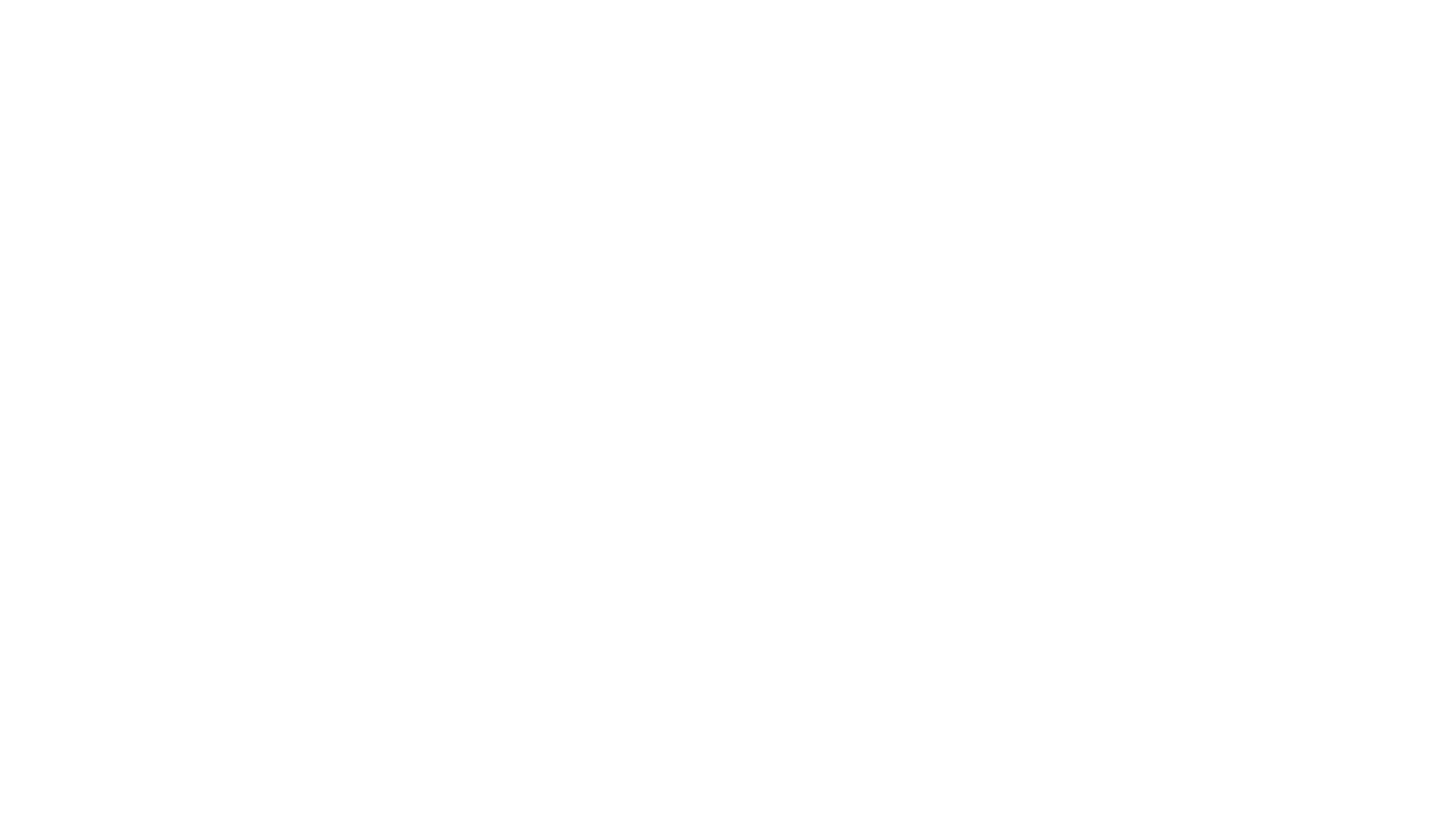 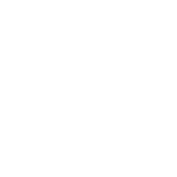 Para Jesus Cristo, os verdadeiros descendentes de Abraão se definiam não pelo sangue de Abraão, mas pela fé de Abraão.
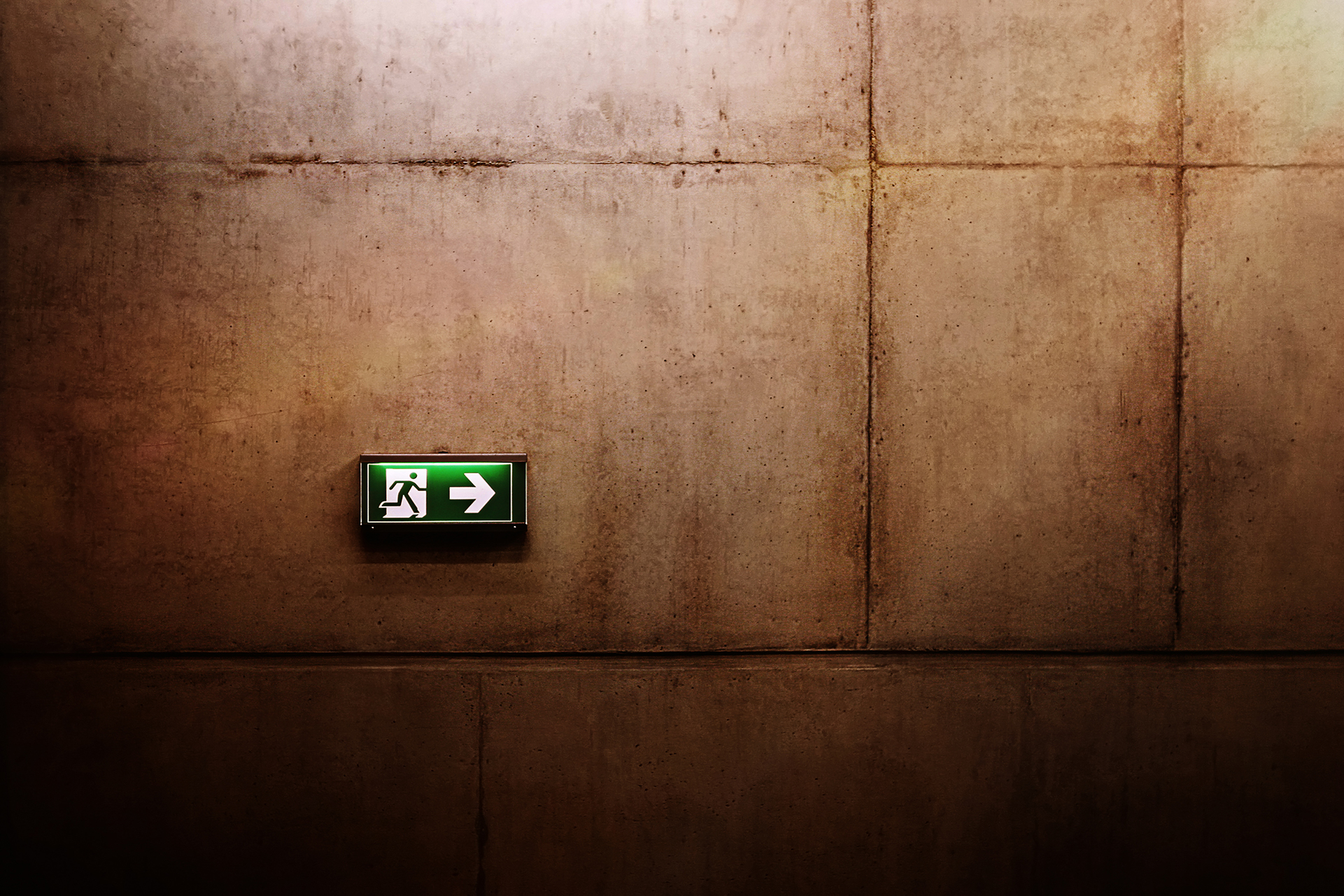 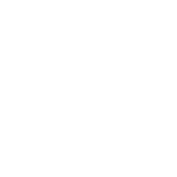 “Enquanto Jesus ainda falava ao povo, eis que a mãe e os irmãos dele estavam do lado de fora, procurando falar com ele. E alguém lhe disse: A sua mãe e os seus irmãos estão lá fora e querem falar com o senhor. Porém Jesus respondeu ao que lhe trouxe o aviso: — Quem é a minha mãe e quem são os meus irmãos? E, estendendo a mão para os discípulos, disse: — Eis minha mãe e meus irmãos. Portanto, aquele que fizer a vontade de meu Pai celeste, esse é meu irmão, minha irmã e minha mãe.” 

Mateus 12:46-50
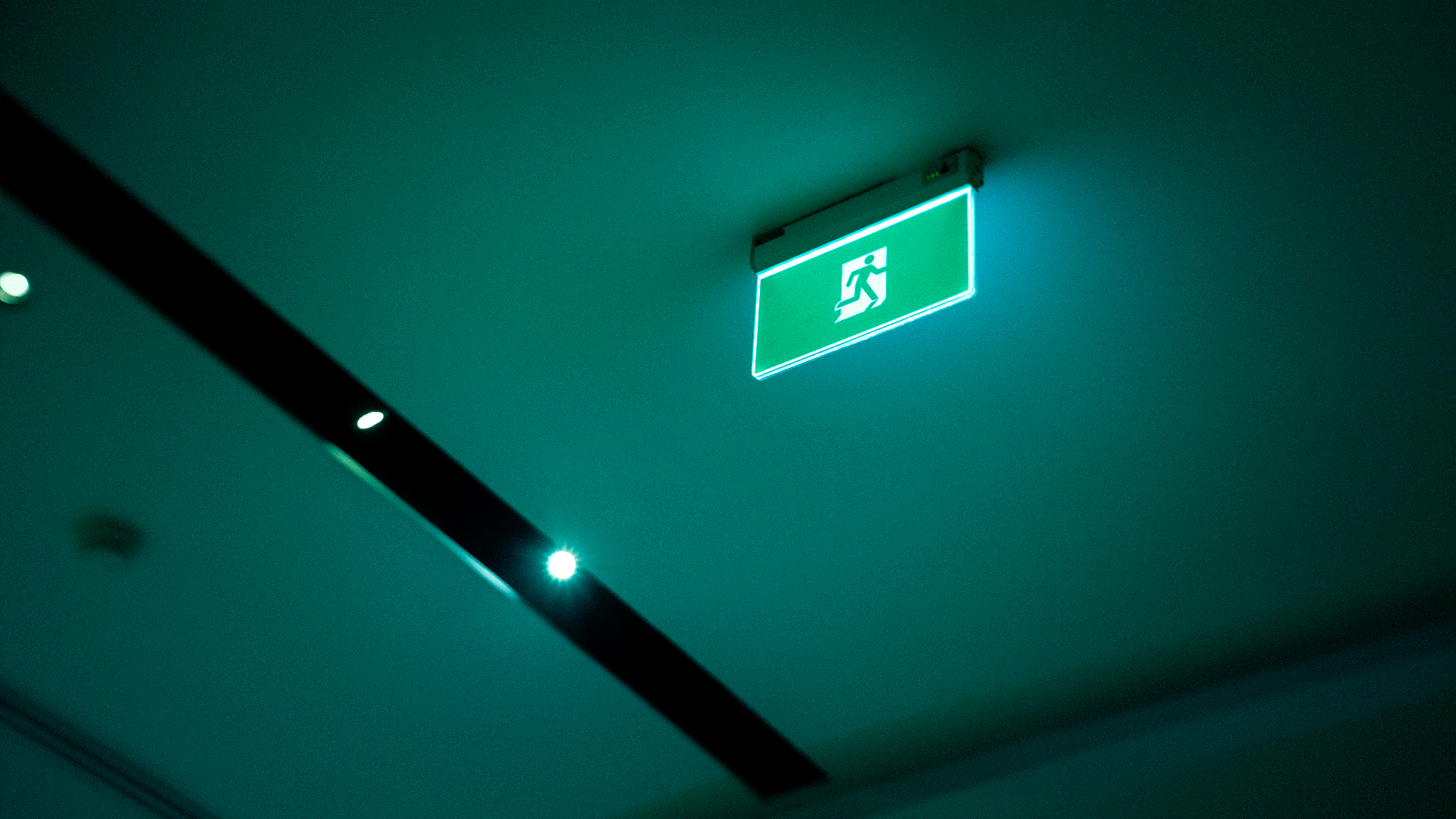 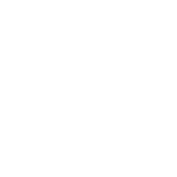 No Novo Testamento, observamos que a igreja não é uma reflexão tardia ou a interrupção do plano do Deus de Israel para o mundo, mas, sim, o divino desenvolvimento e a realização do novo e messiânico Israel.
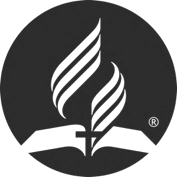 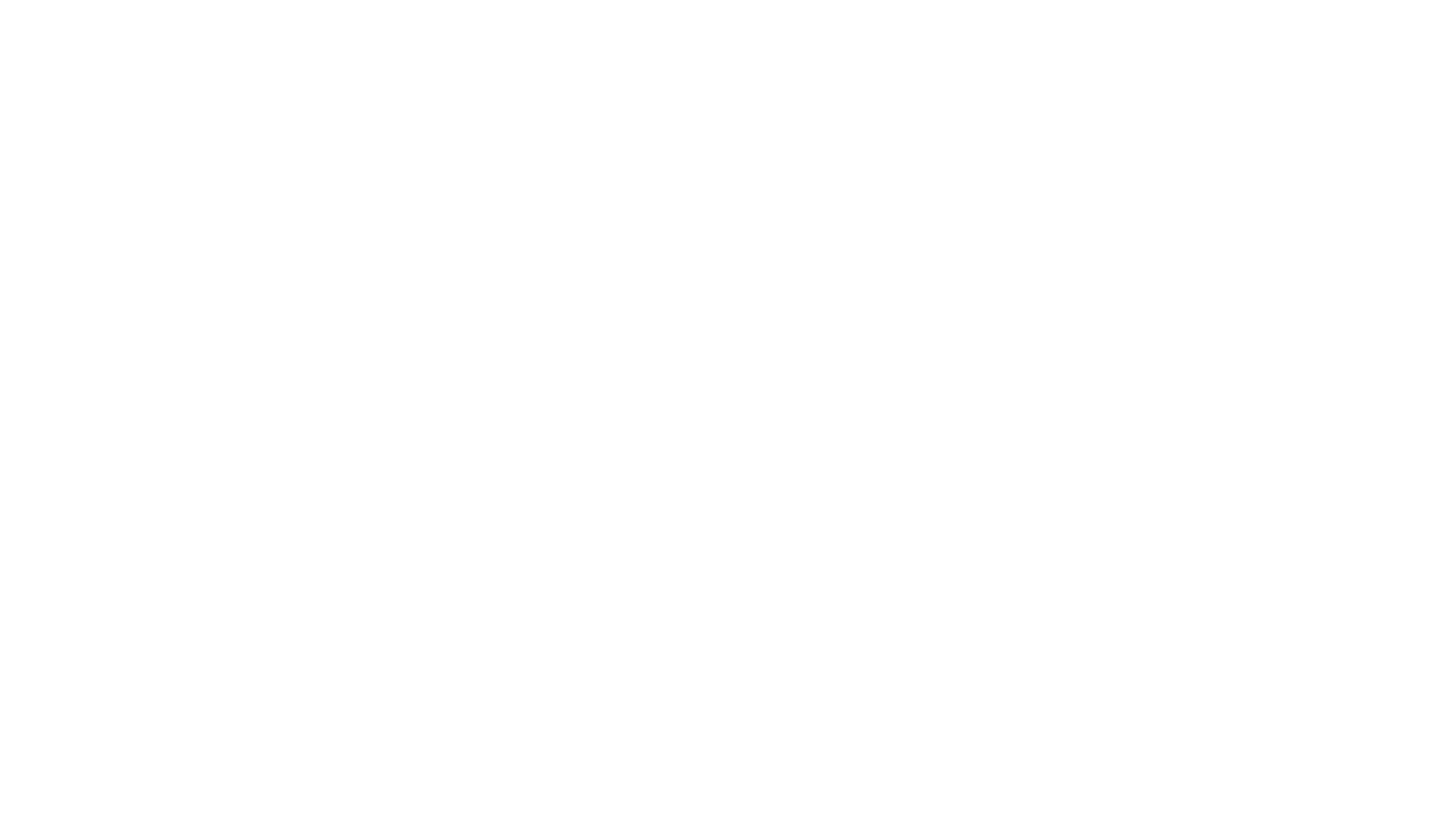 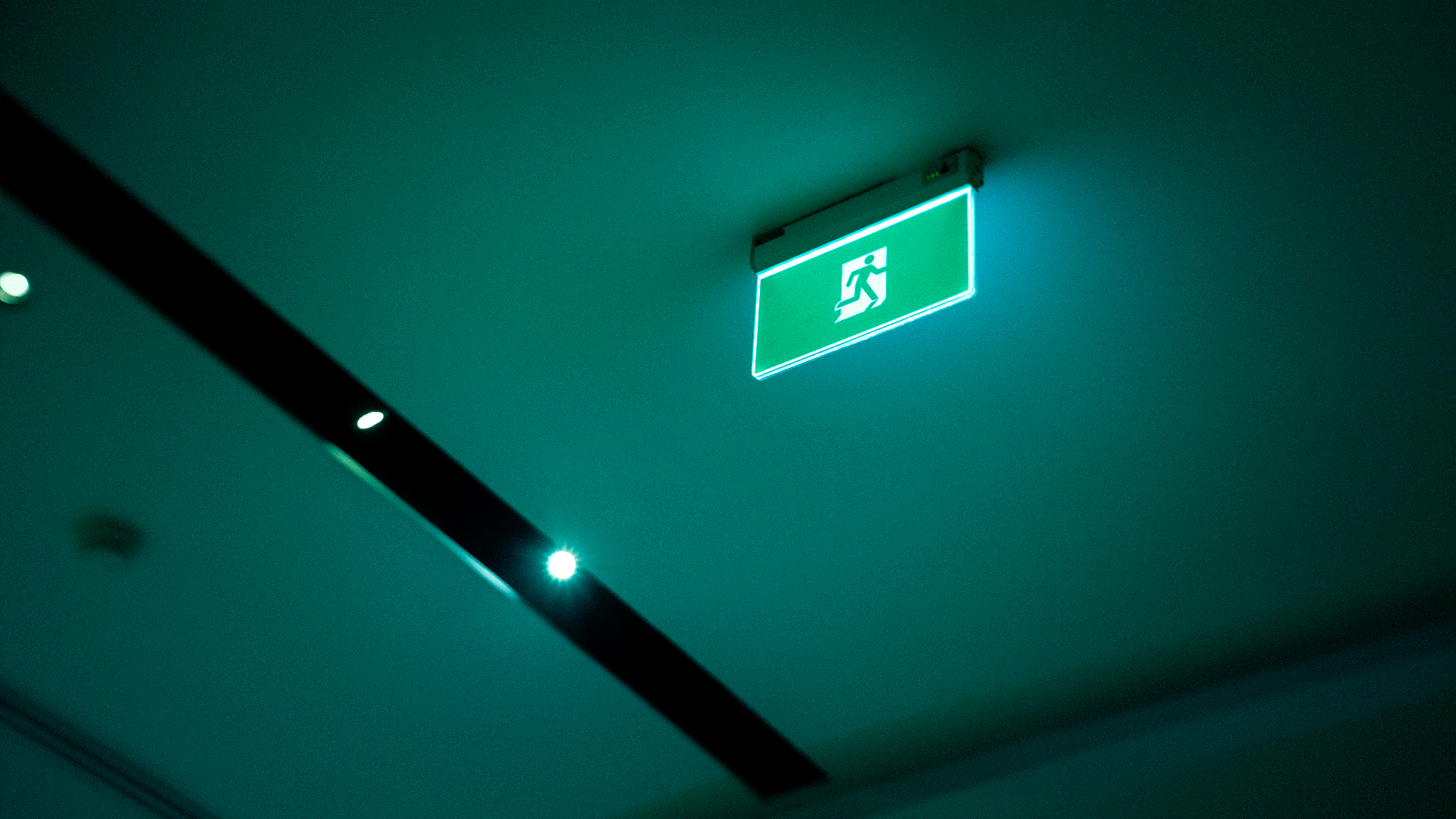 “E acontecerá nos últimos dias, diz Deus, que derramarei o meu Espírito sobre toda a humanidade. Os filhos e as filhas de vocês profetizarão, os seus jovens terão visões, e os seus velhos sonharão.” 

Atos 2:17
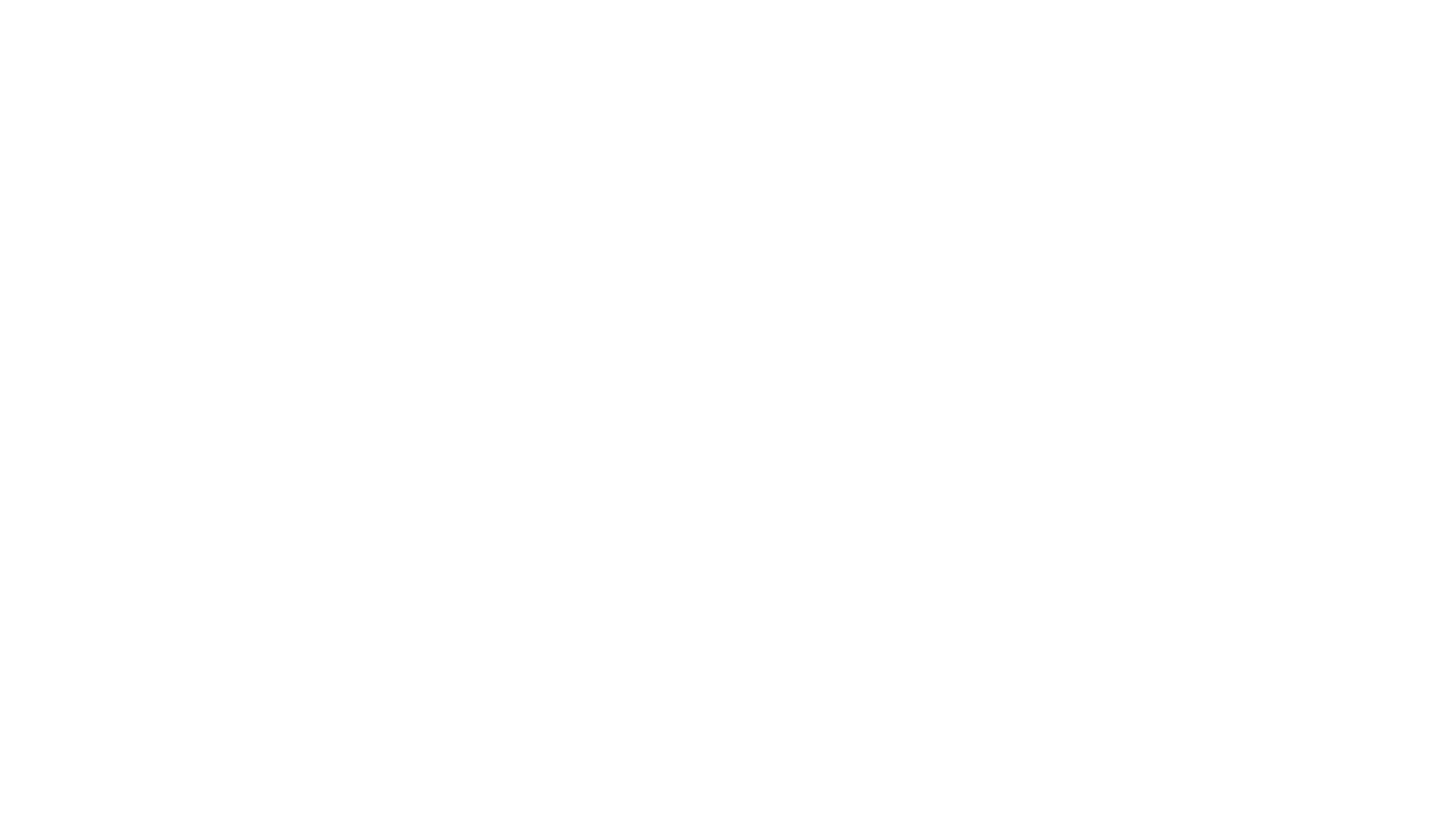 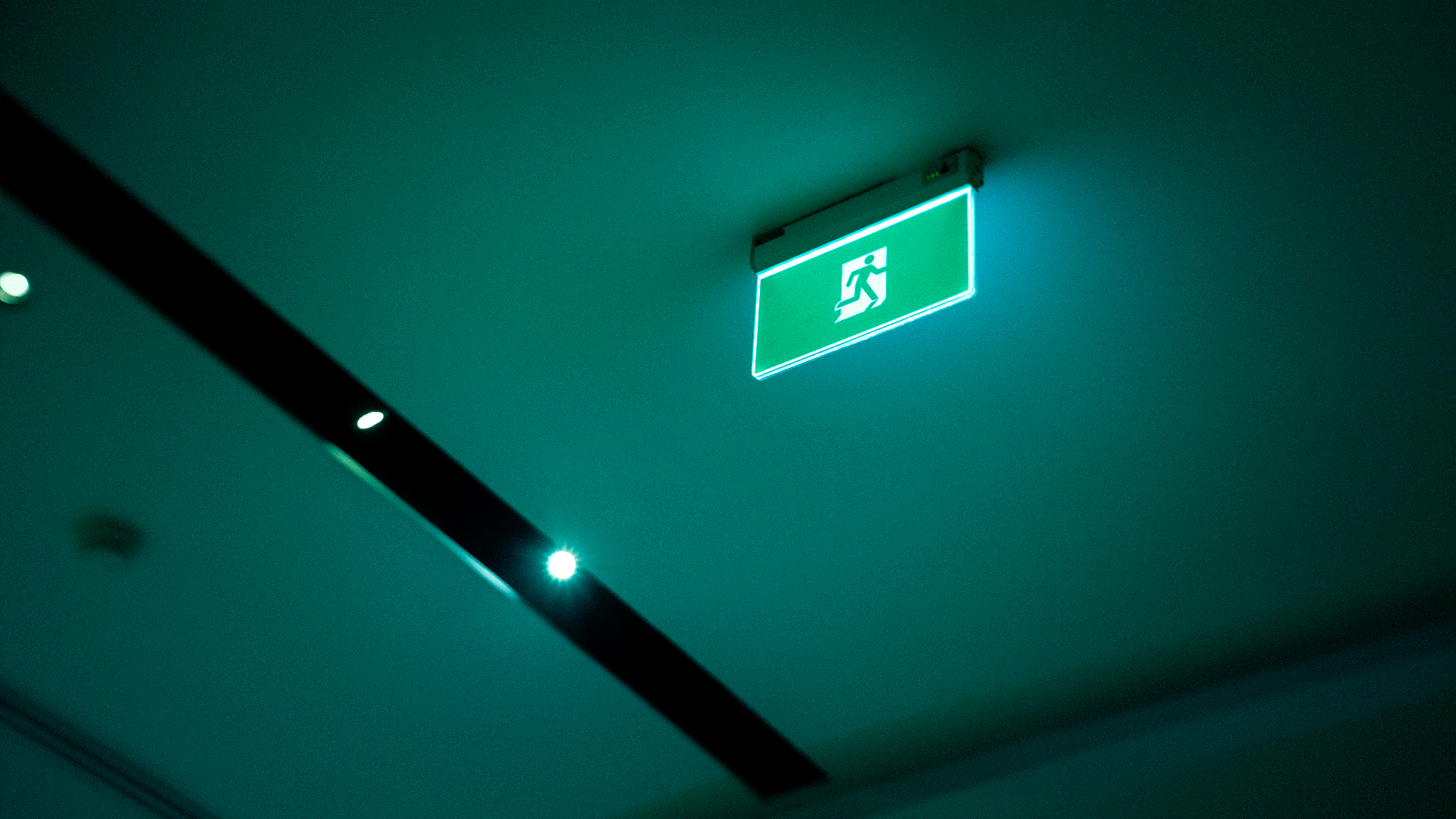 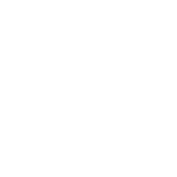 Embora como nação e agente de Deus, o antigo Israel tenha perdido seu status especial, a porta da salvação ainda permanece aberta a indivíduos do povo judeu, se, na condição de indivíduos, se arrependerem e corresponderem ao chamado.
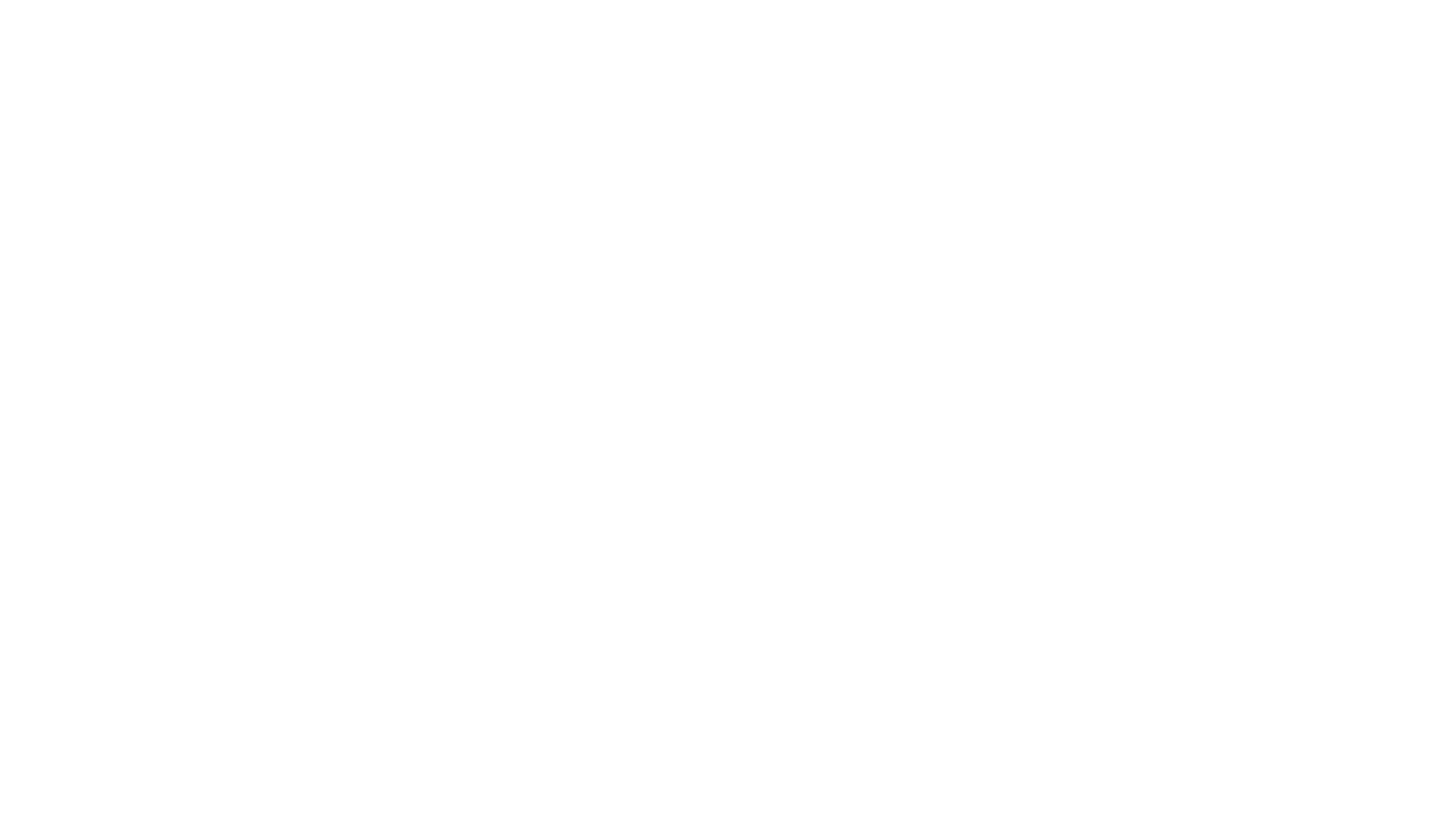 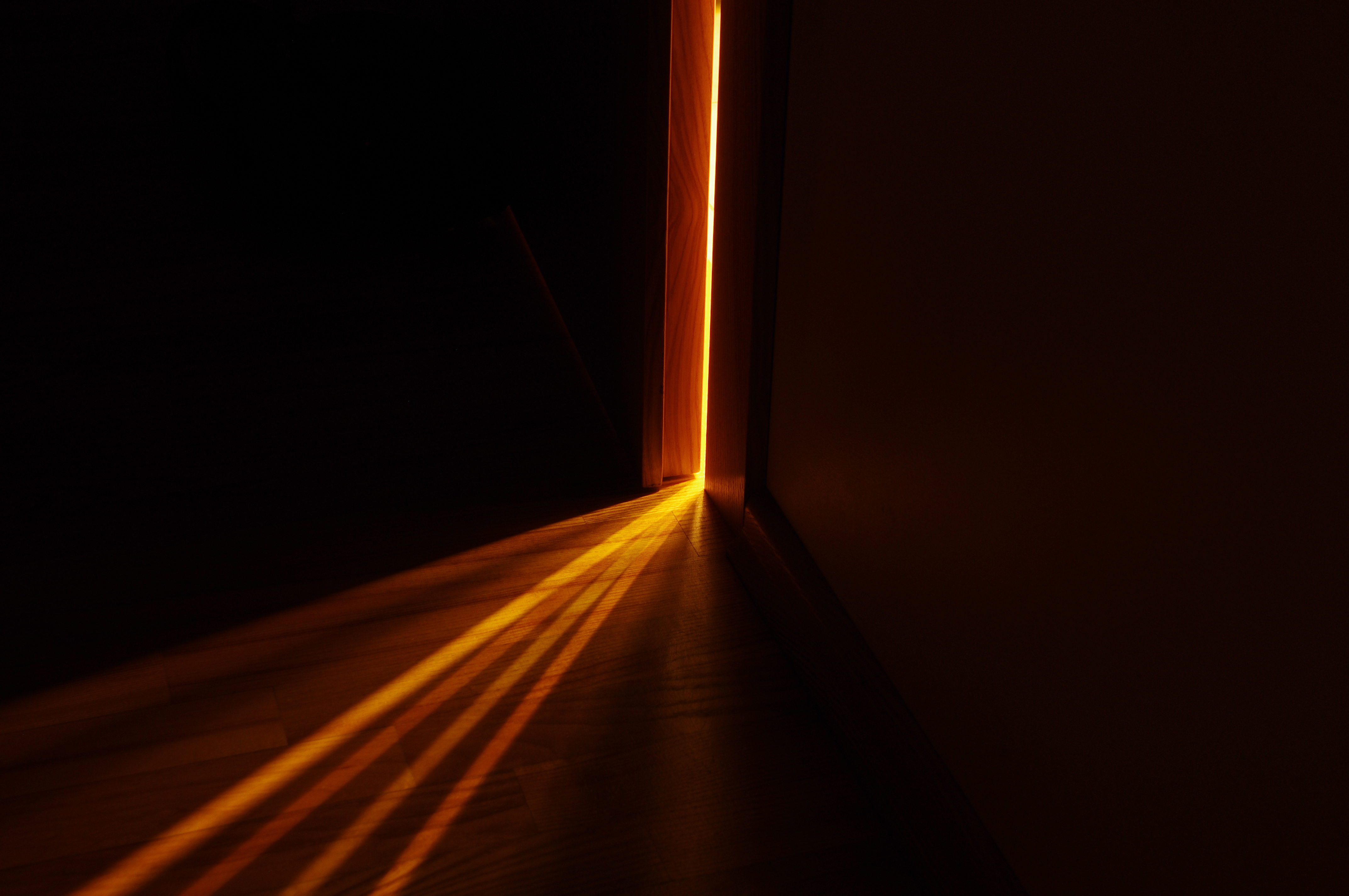 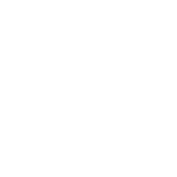 No livro de Apocalipse, o verdadeiro povo remanescente é composto por aqueles “que guardam os mandamentos de Deus e têm o testemunho de Jesus” (Ap 12:17).O Apocalipse revela dois partidos opostos no conflito final perante Deus: (1) Babilônia e (2) o Israel pertencente a Deus e a Cristo. Ambos são representados como comunidades cúlticas, sendo, portanto, identificados pelo critério da adoração a Deus (Ap 14:9-11).
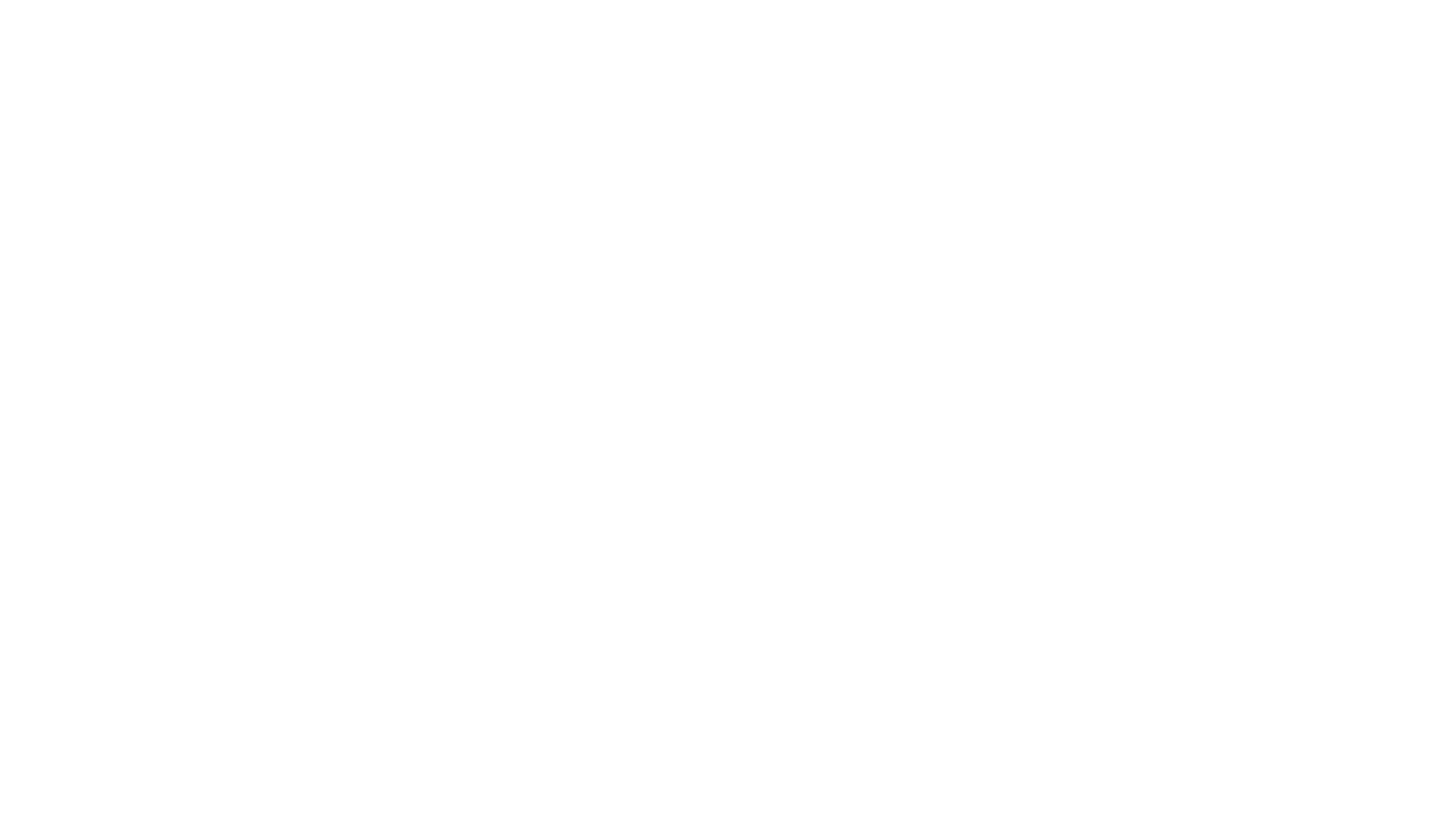 Os remanescentes são apresentado como tendo uma dupla característica: 
(1) obedecem aos mandamentos de Deus e (2) se mantêm fiéis ao testemunho de Jesus.
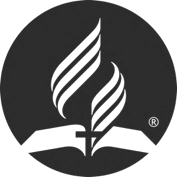 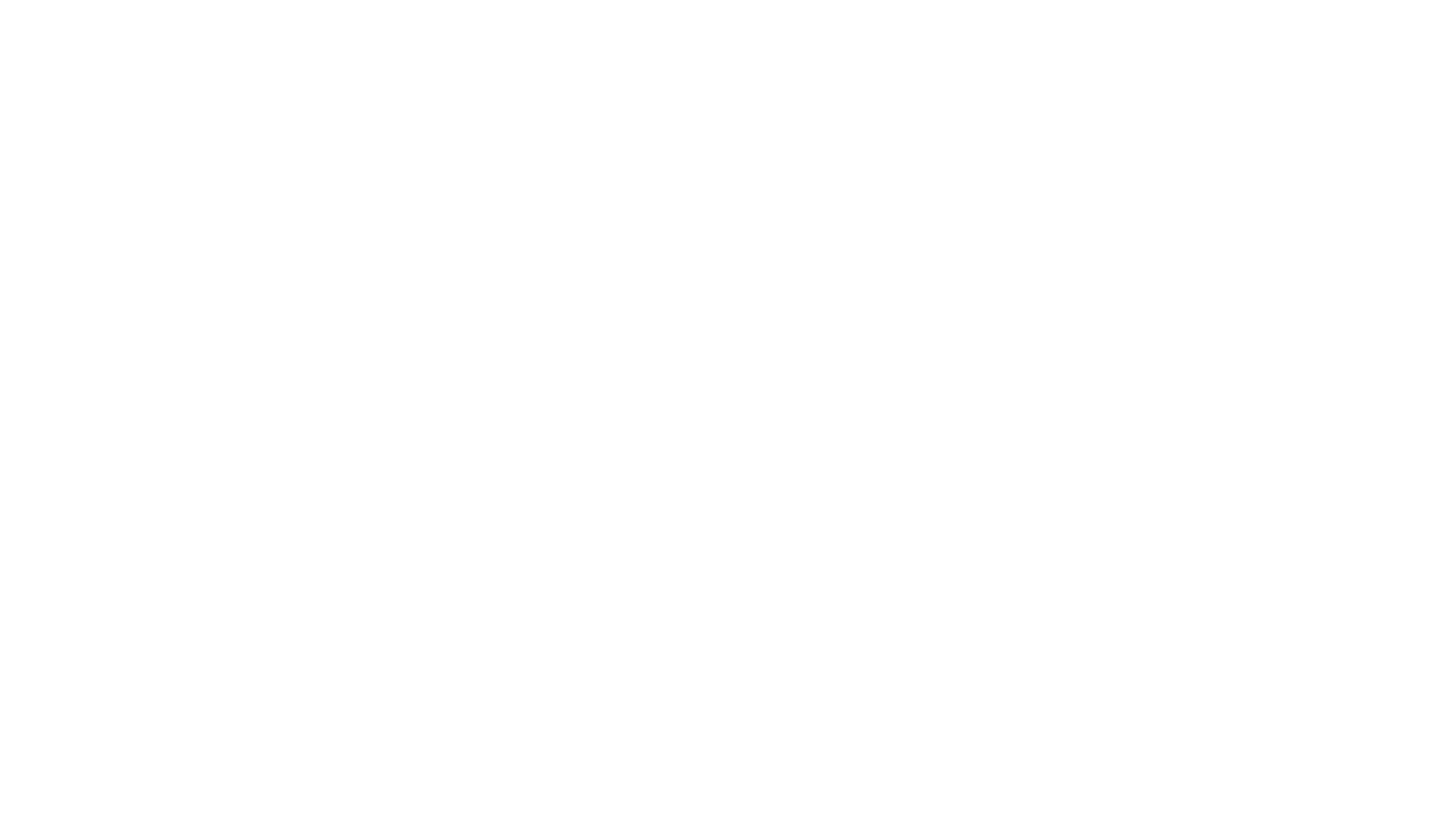 CONCLUSÃO
Deus tem um povo aqui na terra. Esse povo originou-se nos longínquos tempos do Antigo Testamento, e tem sua identidade confirmada nas páginas do Novo Testamento. Essa identidade foi ratificada pelos pioneiros da Igreja Adventista do Sétimo Dia, e permanece hoje, não em forma de uma nação étnica, mas em forma de uma nação espiritual. Você Adventista do Sétimo Dia pertence a esse povo, ao Remanescente de Deus. E por isso deve viver como um Remanescente.